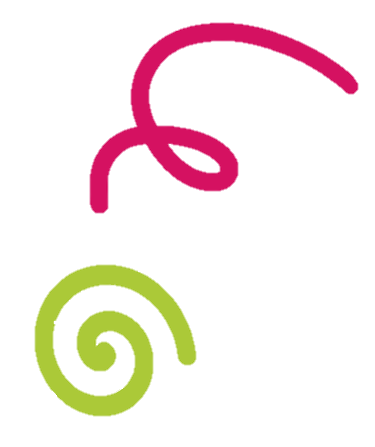 Accrochons nos jeunes!
17 juin 2025
L’insertion socio-profesionnelle au service des jeunes
Acteurs et chiffres clés
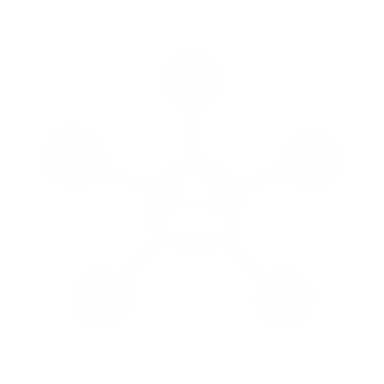 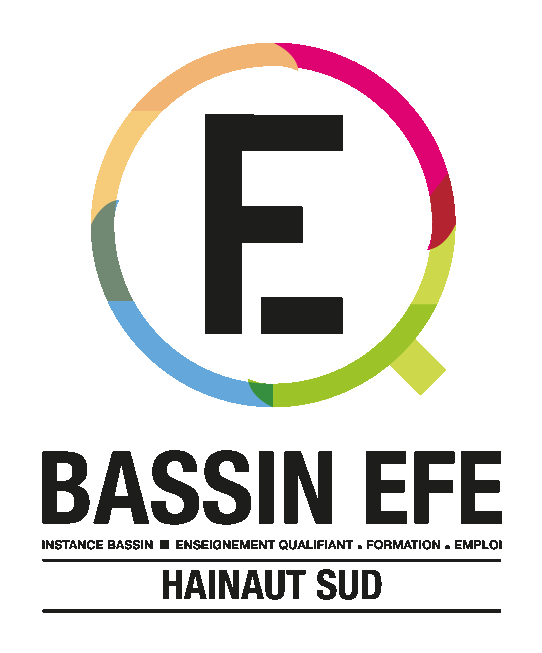 Réseau partenarial
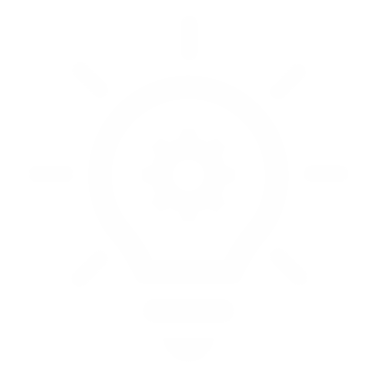 Actions innovantes
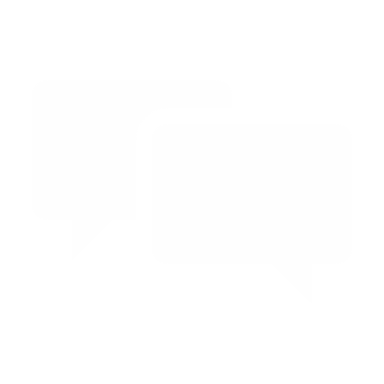 Echangesde pratiques
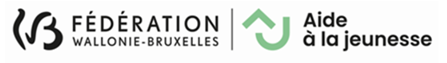 En collaboration avec
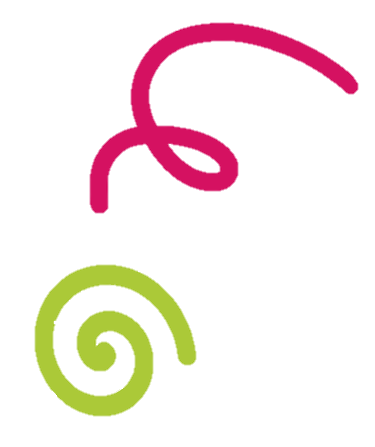 L’insertion socio-profesionnelle au service des jeunes
Acteurs et chiffres clés
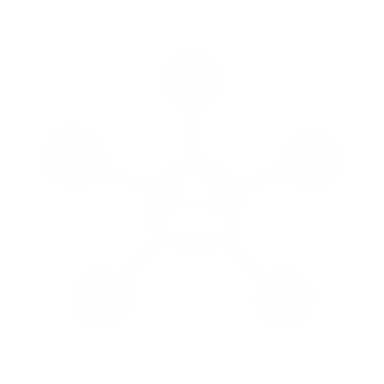 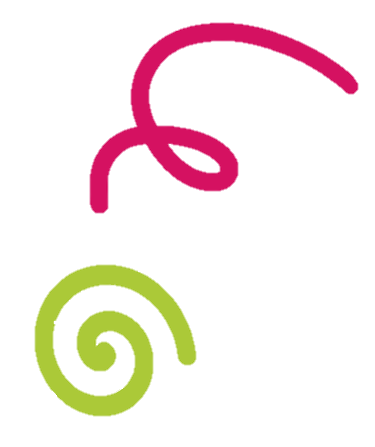 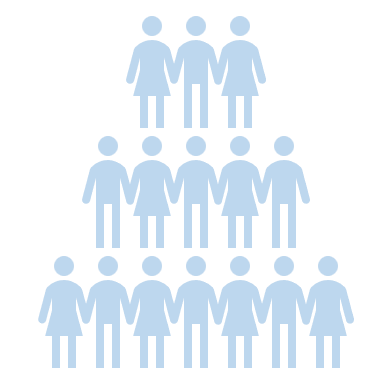 Population
du bassin
Hainaut Sud
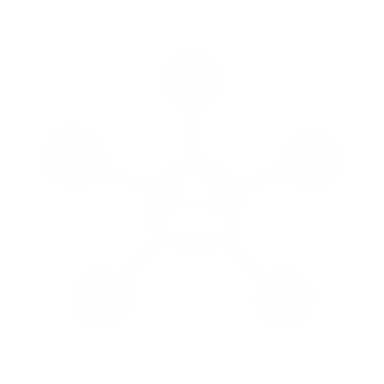 72,6%
17,5%
9,9%
530.120
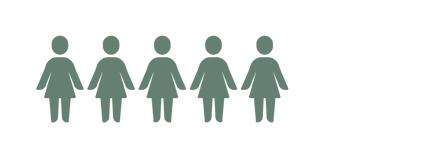 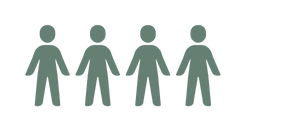 habitants
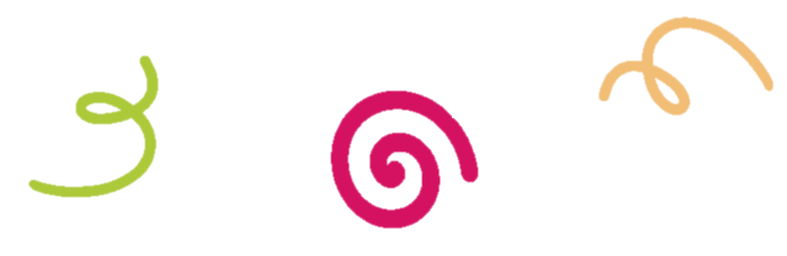 Population au 1er janvier 2025
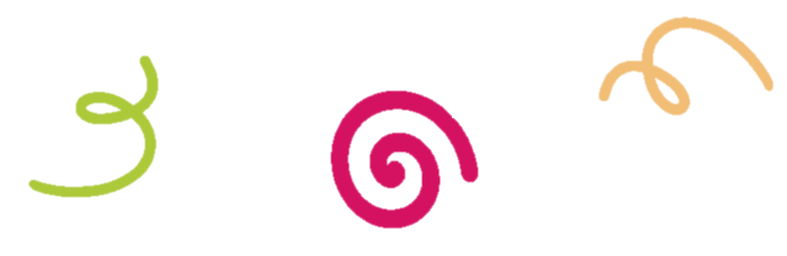 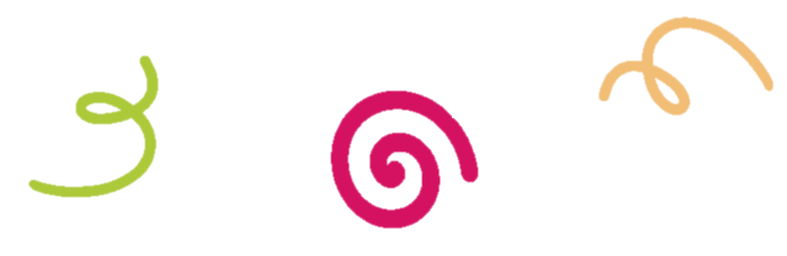 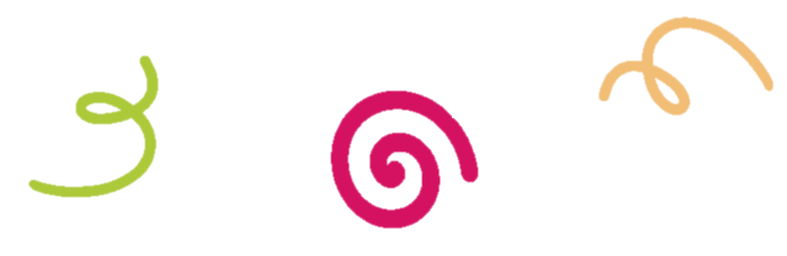 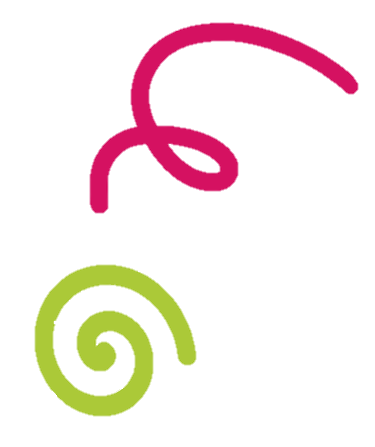 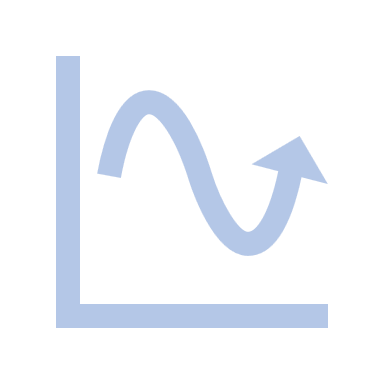 Taux de décrochage
Quelques chiffres
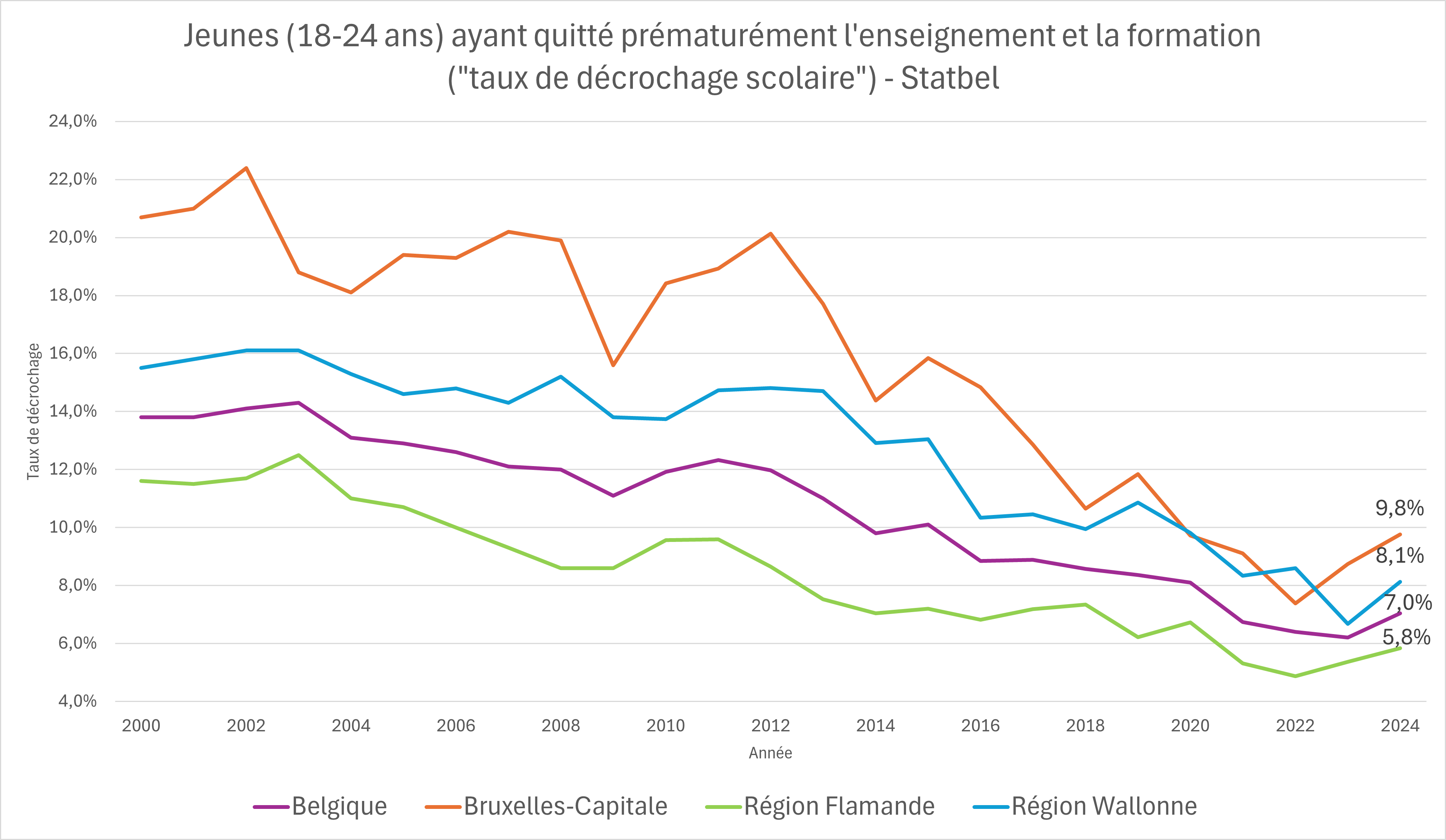 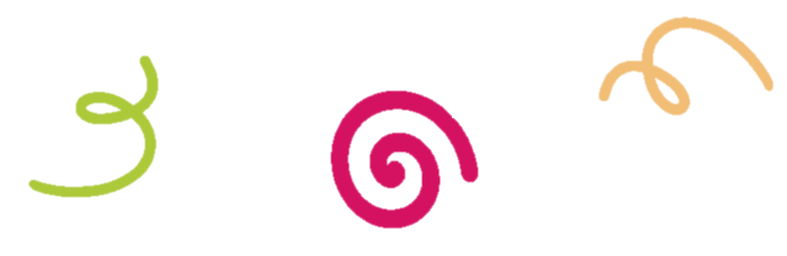 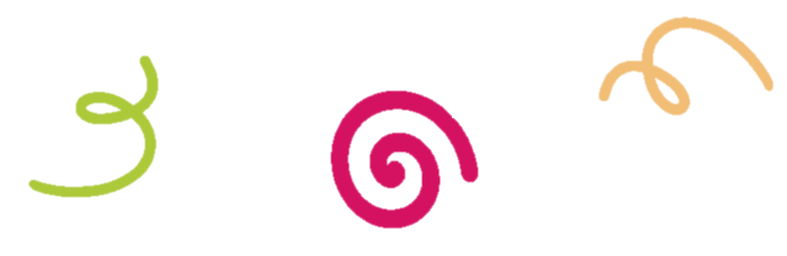 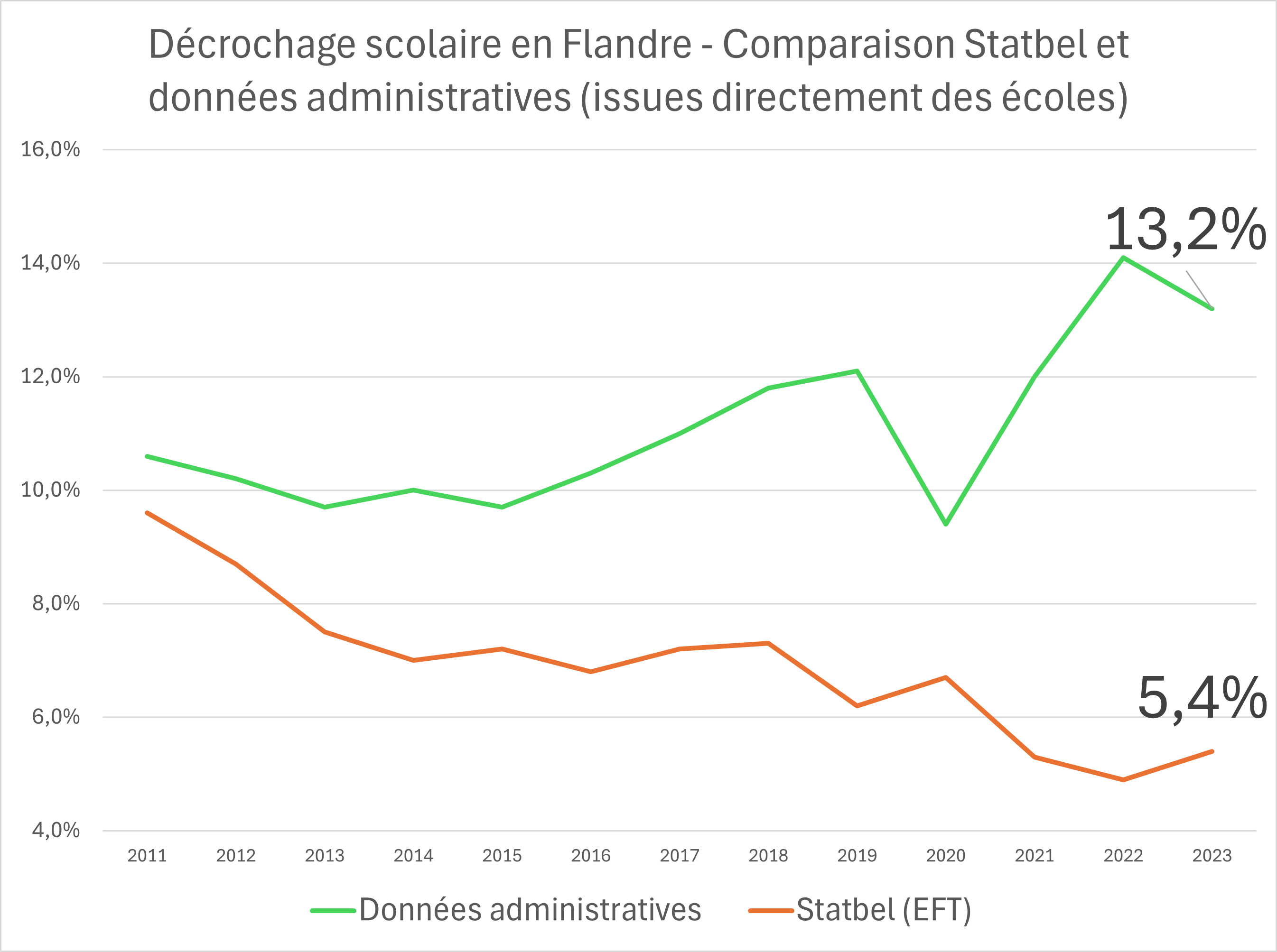 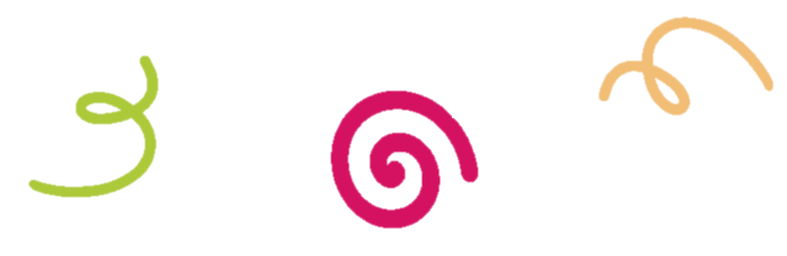 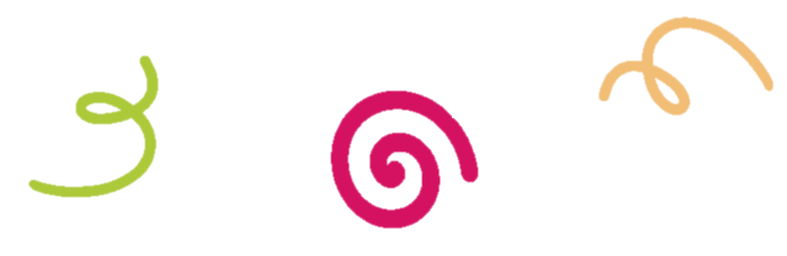 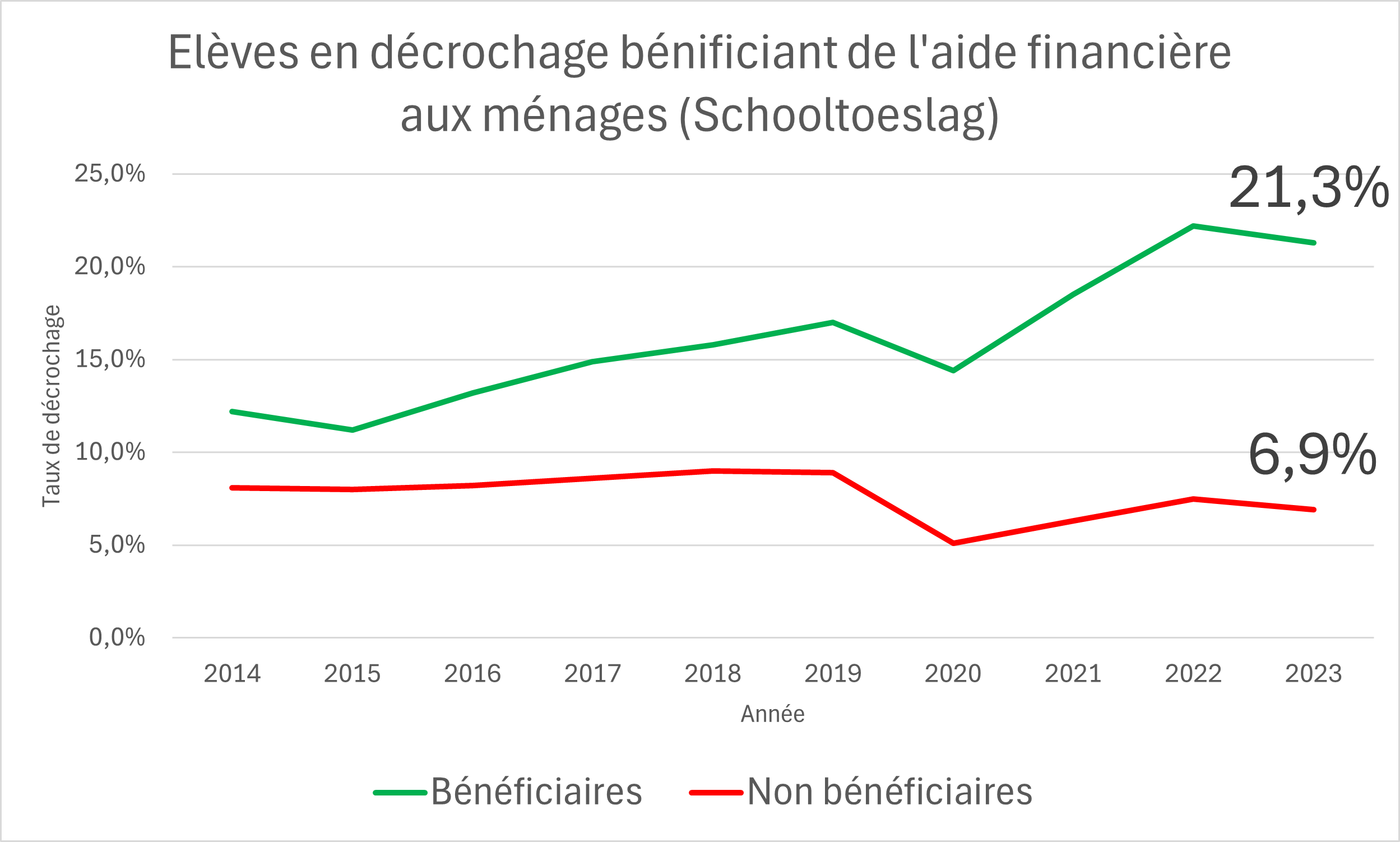 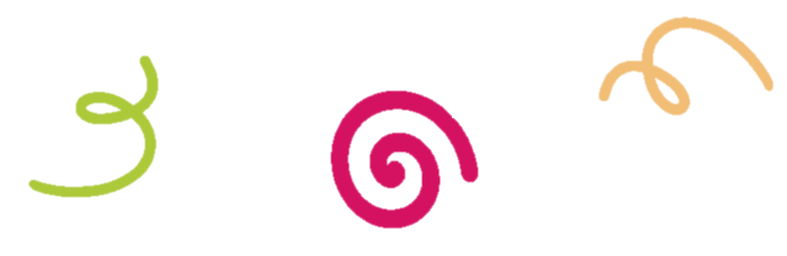 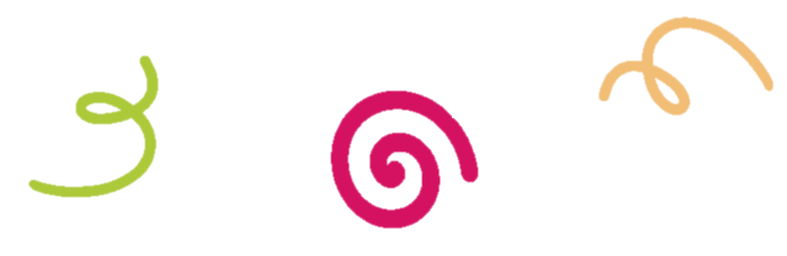 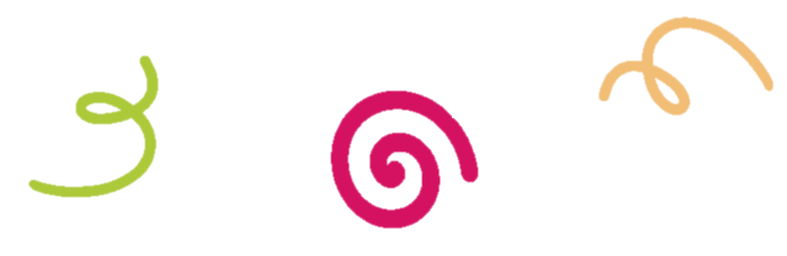 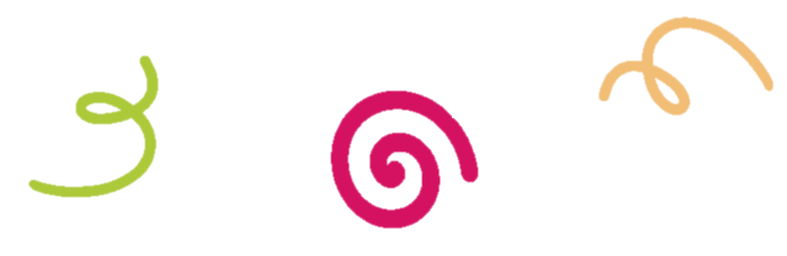 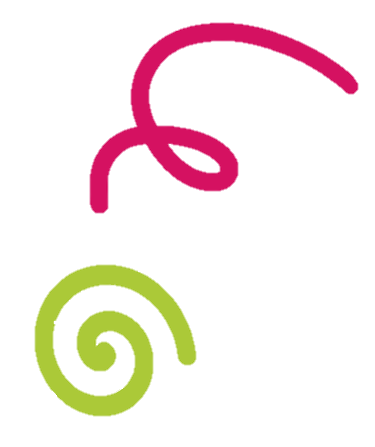 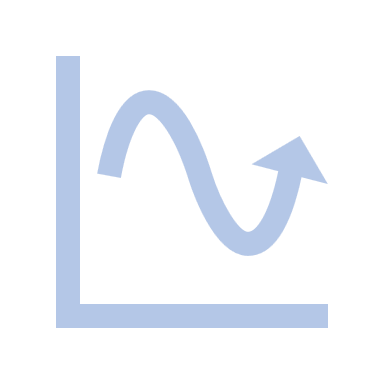 Nombre de bénéficiaires du RIS
La part des jeunes
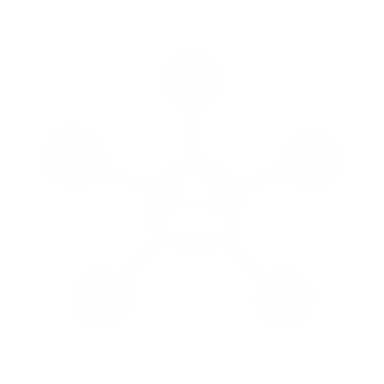 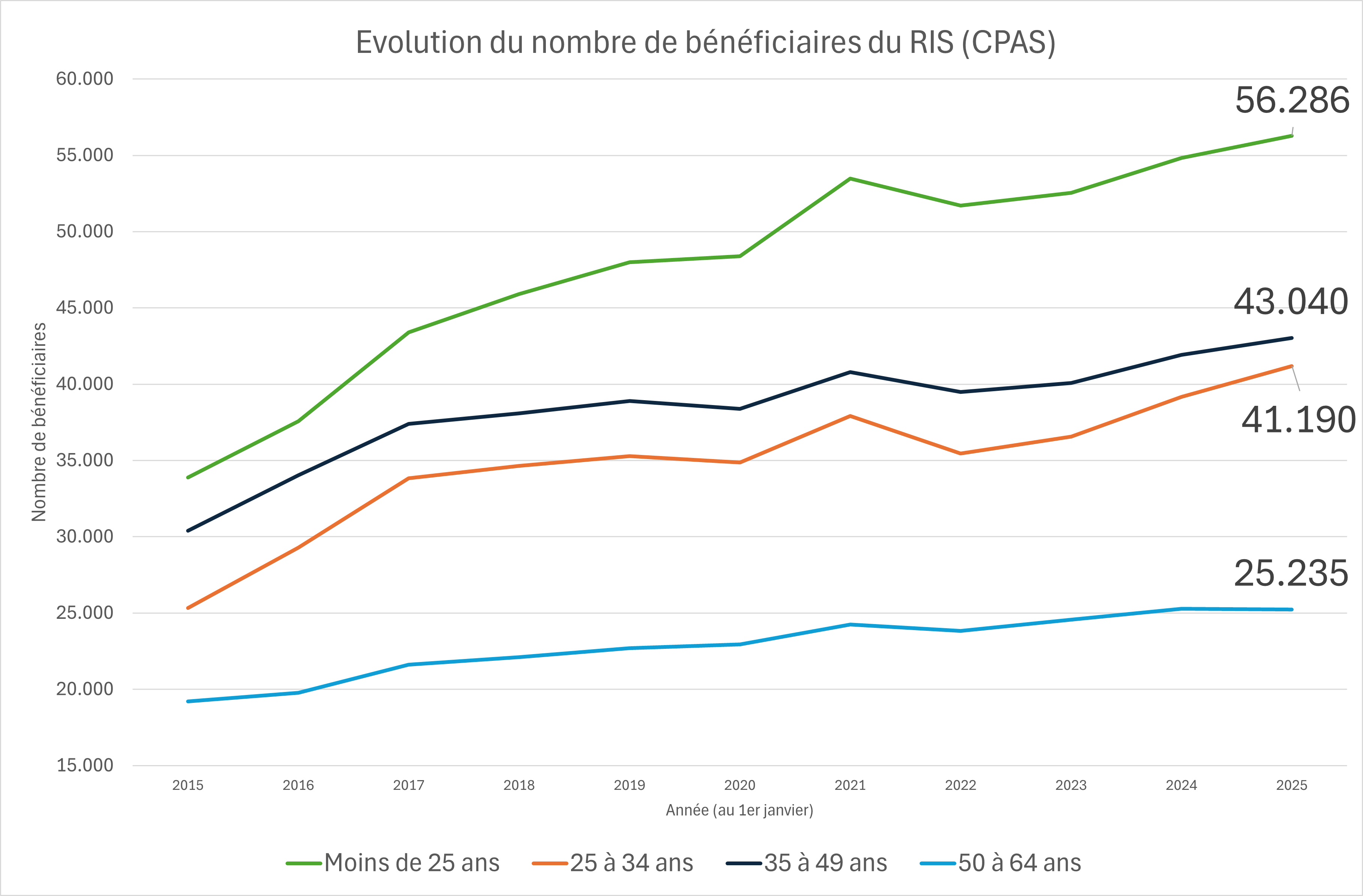 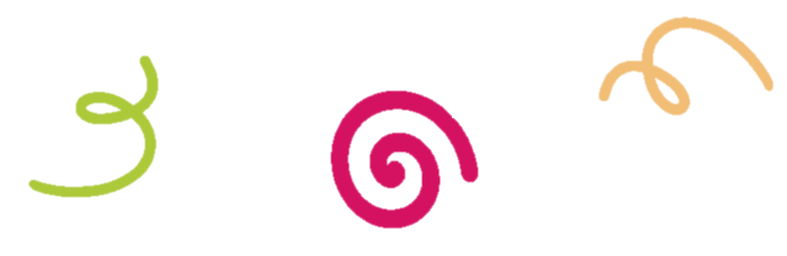 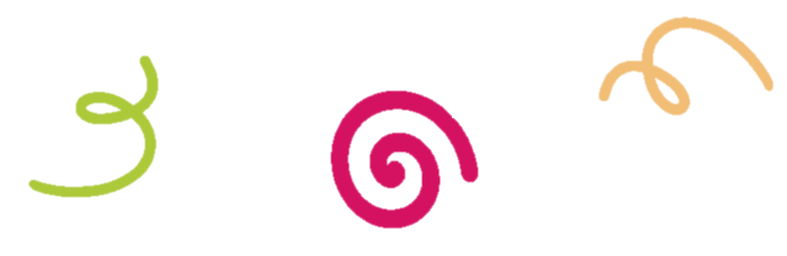 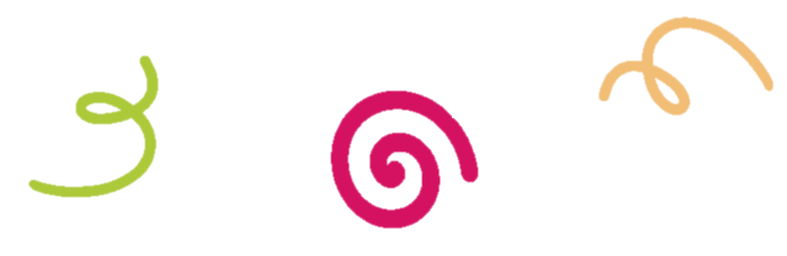 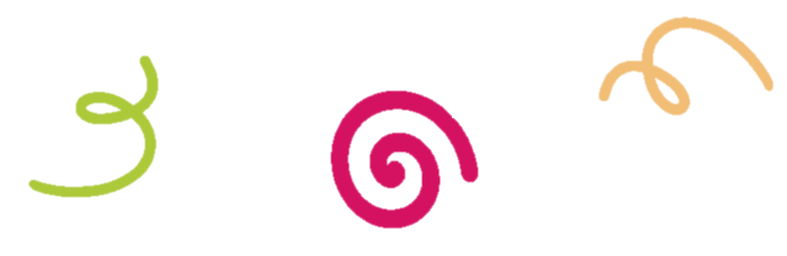 [Speaker Notes: Augmentation nette de 57.511 personnes (+51,7%) au CPAS en 10 ans pour la Wallonie  168.851 personnes au 1er janvier 2025
Augmentation nette de 22.394 personnes (+66,1%) pour la part des -25 ans au CPAS en 10 ans pour la Wallonie  56.286 personnes au 1er janvier 2025 (33,3% de la somme totale des bénéficiaires)
Augmentation nette de 8.288 personnes de -25 ans au CPAS à partir du COVID.]
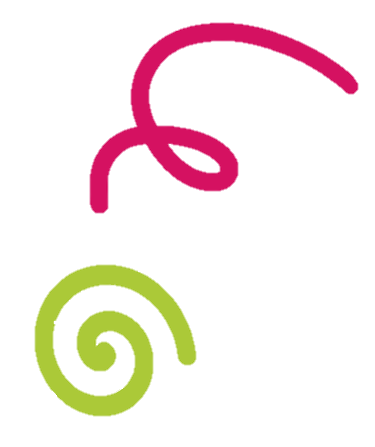 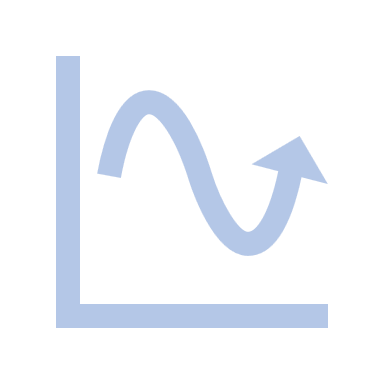 Nombre de chercheurs d’emploi
La part des jeunes
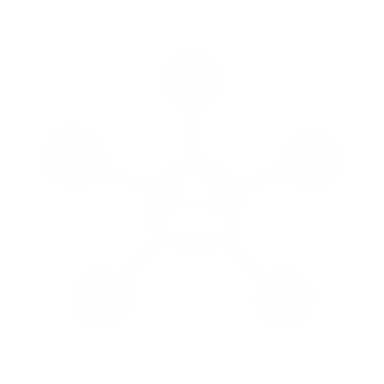 Nombre de chercheurs d’emploi (Mai 2025)
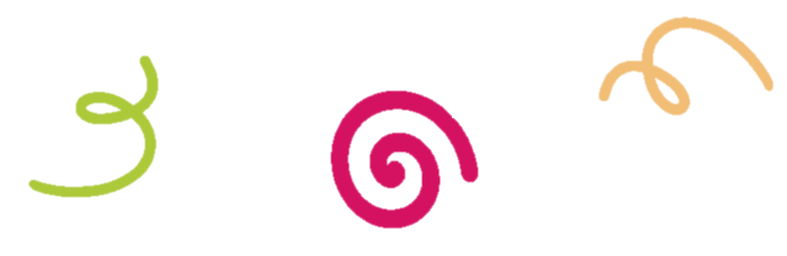 Nombre total
< 25 ans
25 à 29 ans
44.003
8.076
4.651
18,4%
15,4%
244.253
41.967
36.934
17,1%
15,1%
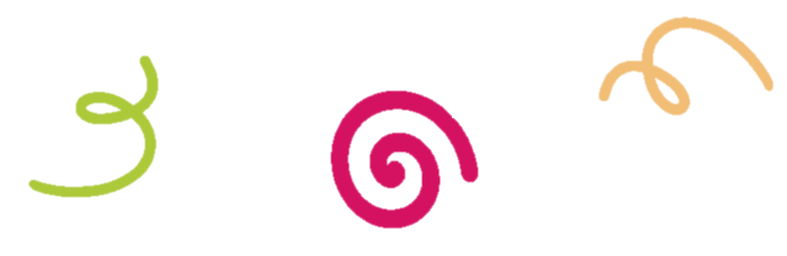 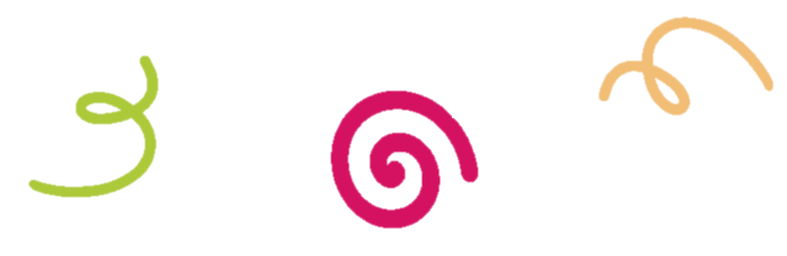 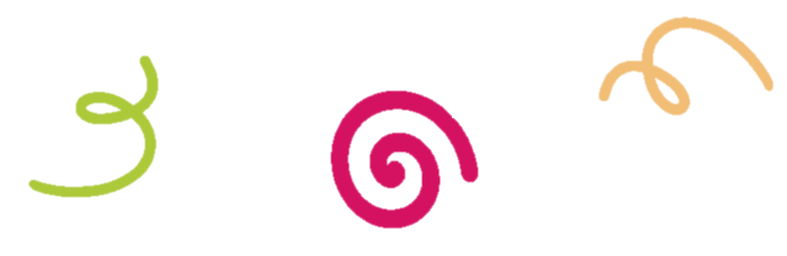 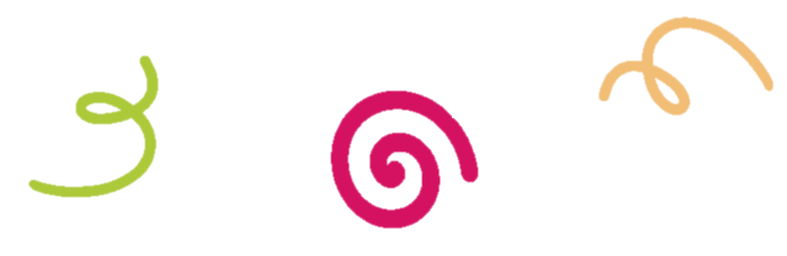 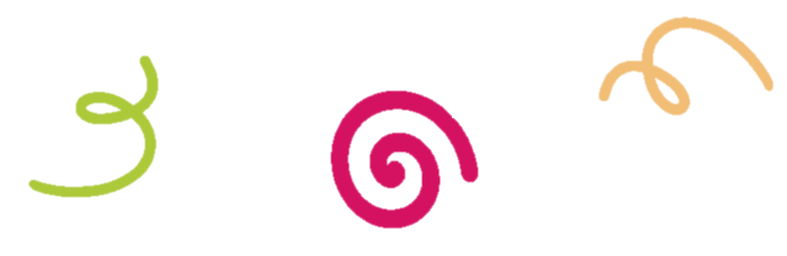 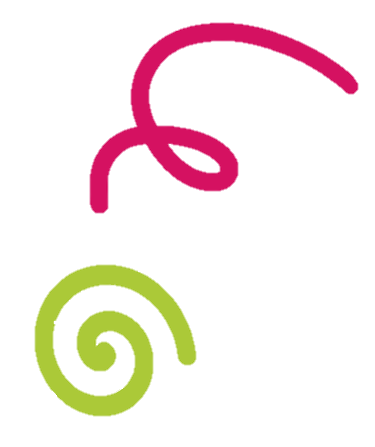 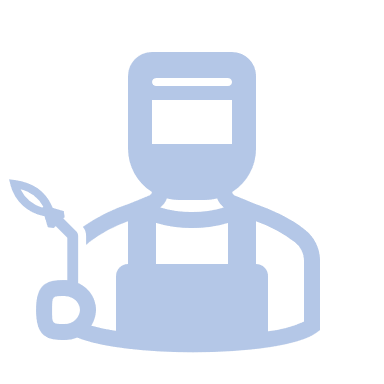 Métiers en pénurie
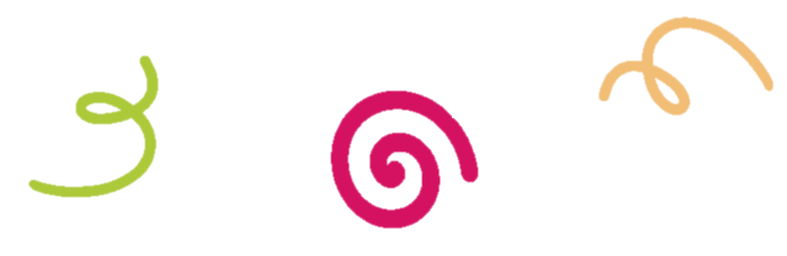 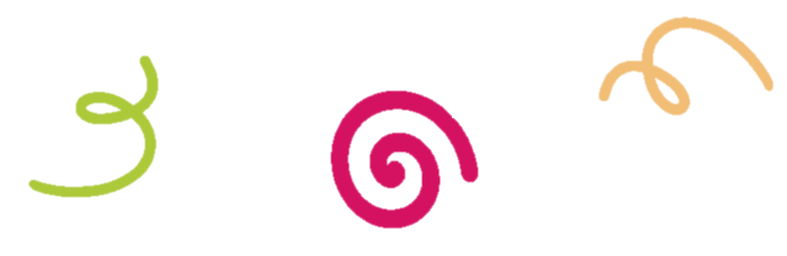 Métiers les plus recherchés sur le Bassin HS en 2024 (selon le Forem)
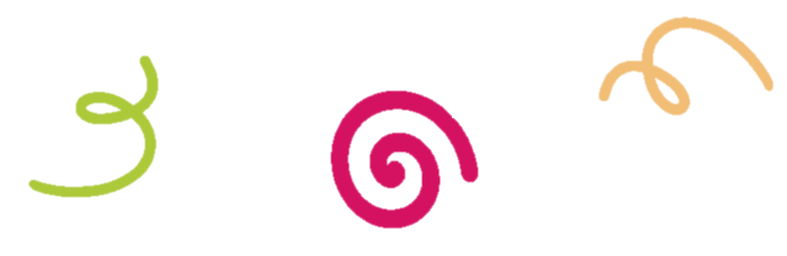 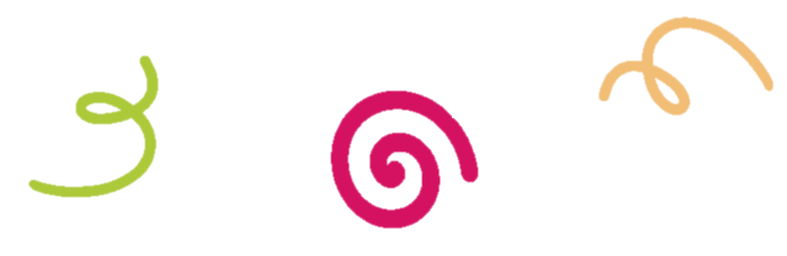 [Speaker Notes: Conducteur poids-lourds
mécanicien automobile et entretien de véhicules
Electricien de maintenance
Agent administratif
Electromécanicien
Couvreur
Maçon
Ouvrier de routes et de voiries
 Infirmier
Vendeur]
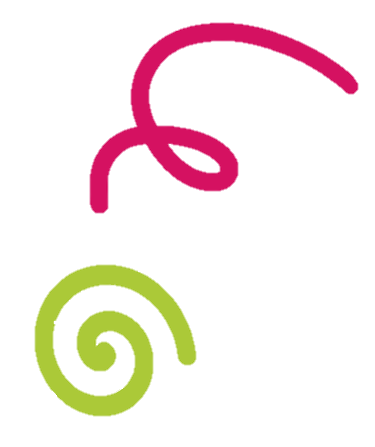 Offre de formation et d’enseignement
organismes de formation et de pré-formation
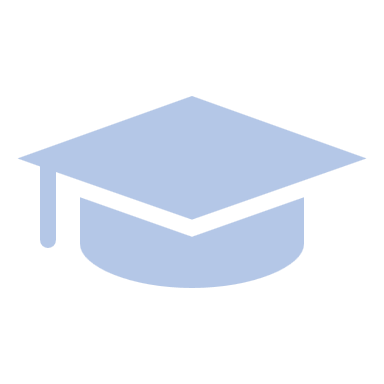 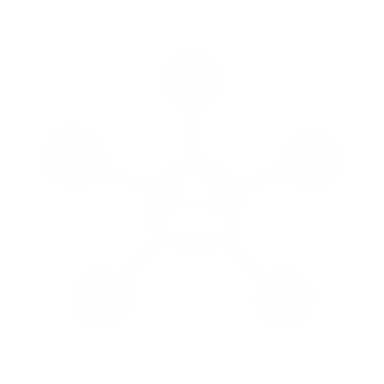 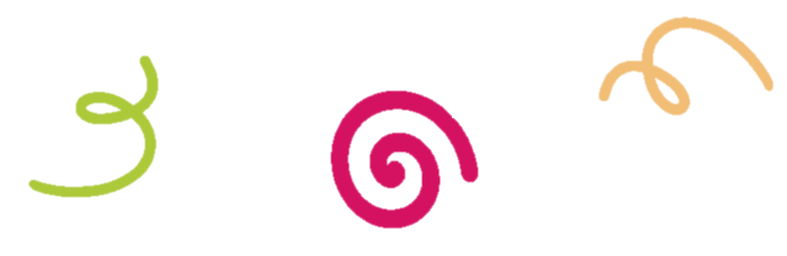 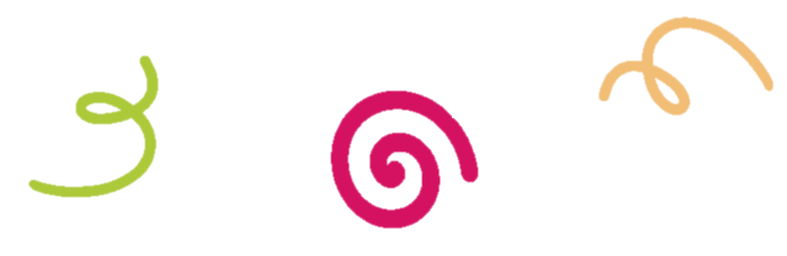 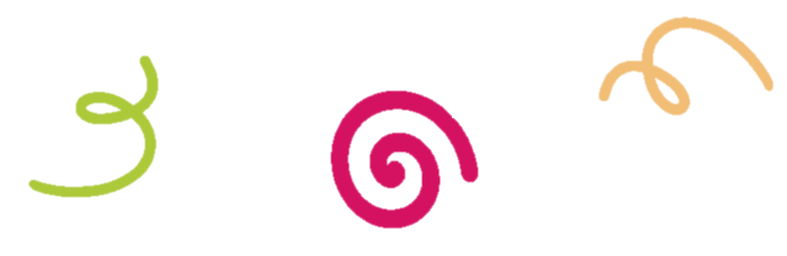 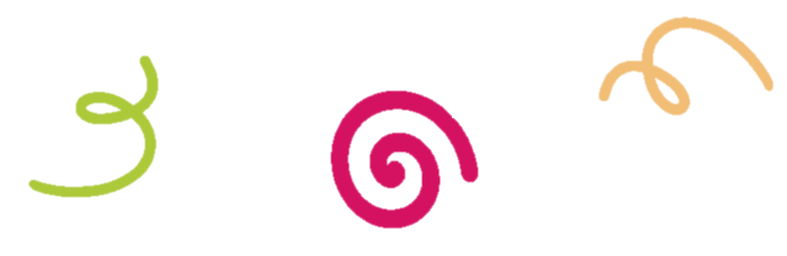 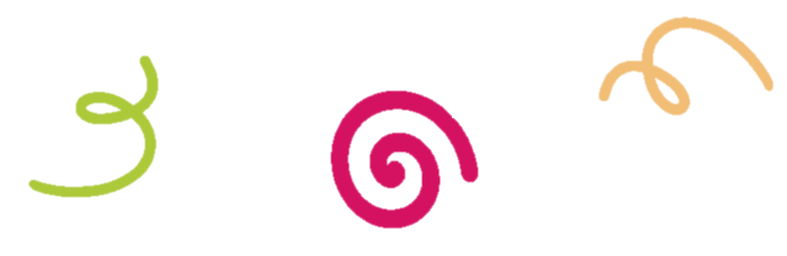 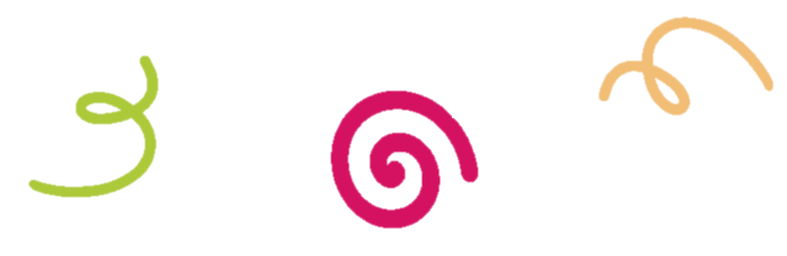 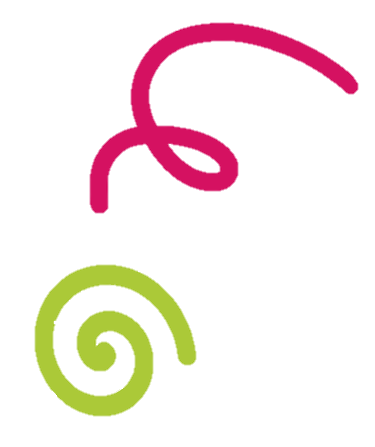 Offre de formation et d’enseignement
Bassin Hainaut sud – Différences entre le nord et le sud
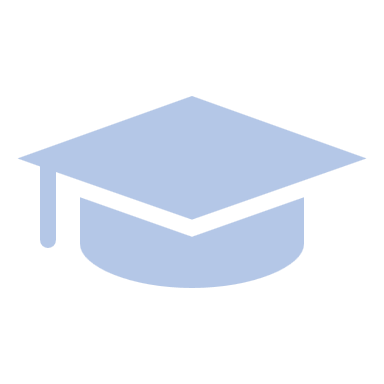 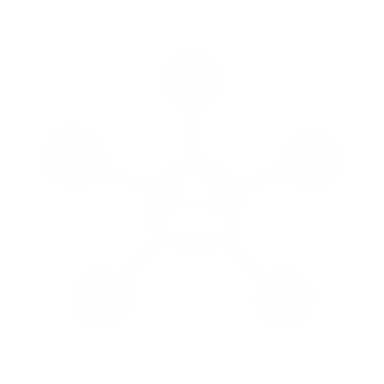 Formation pour adultes (EPS)

27 implantations 

7 hors de l’arrondissement de Charleroi
Enseignement qualifiant

82 implantations 

21 hors de l’arrondissement de Charleroi
IFAPME

4 implantations

0 hors de l’arrondissement de Charleroi
CDC

7 centres

0 hors de l’arrondissement de Charleroi
Forem 

1 implantation

0 hors de l’arrondissement de Charleroi
CISP

27 implantations

9 hors de l’arrondissemnt de Charleroi
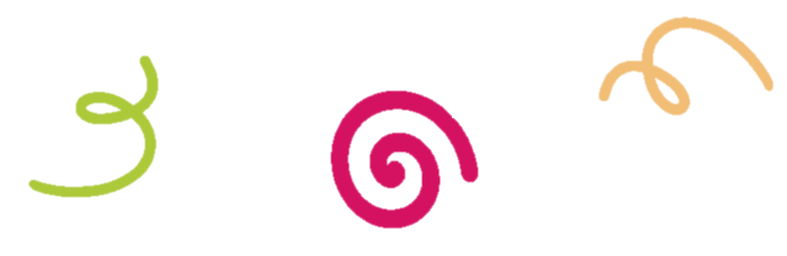 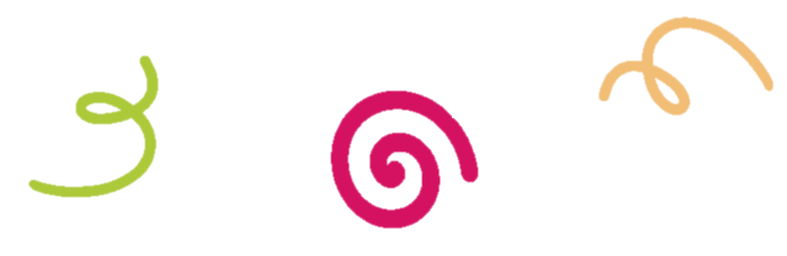 1
1
5
1
2
4
3
2
3
1
9
1
37
1
1
1
2
1
1
2
2
1
14
2
21
1
2
1
1
1
1
1
1
1
4
1
7
2
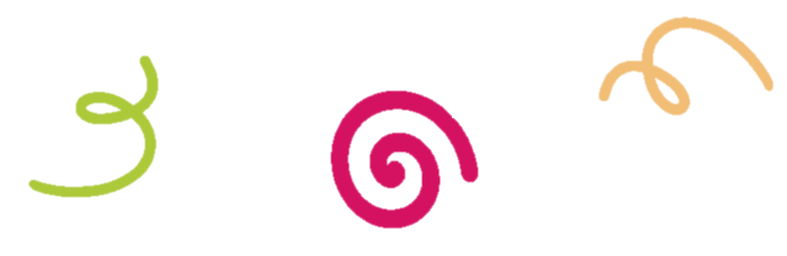 Légende
CISP & MIRE
Formation professionnelle
Enseignement
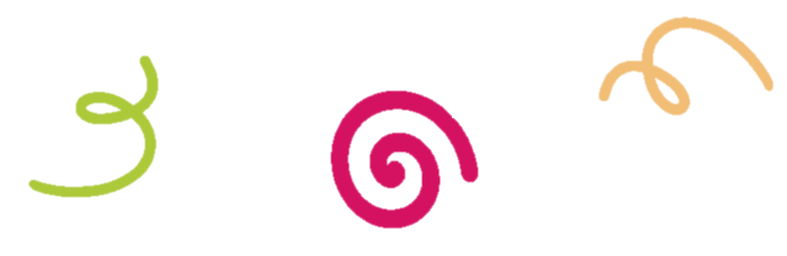 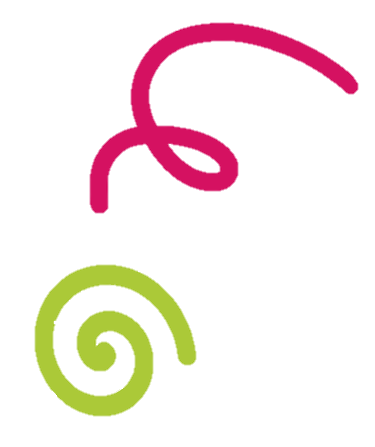 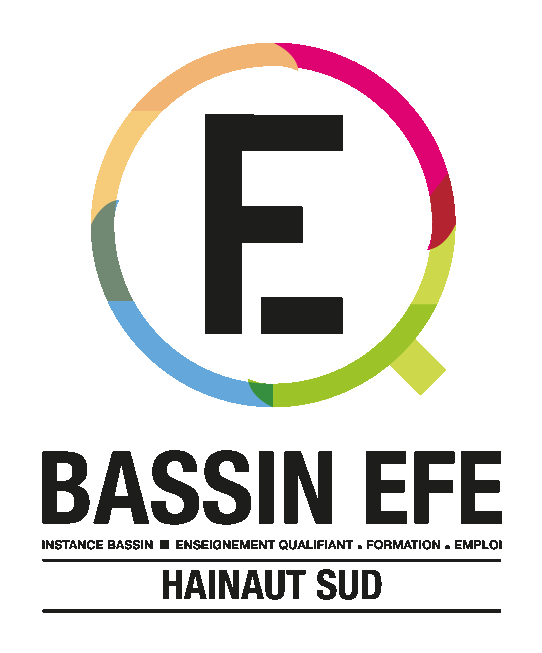 Instance Bassin Hainaut Sud
Actions d’accrochage
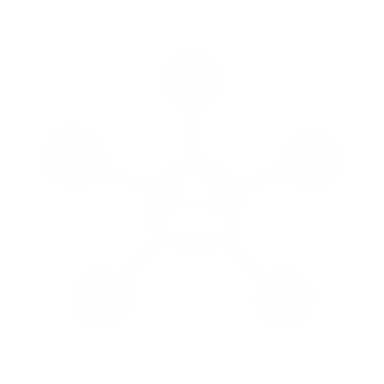 Pour commencer, qui sommes-nous?
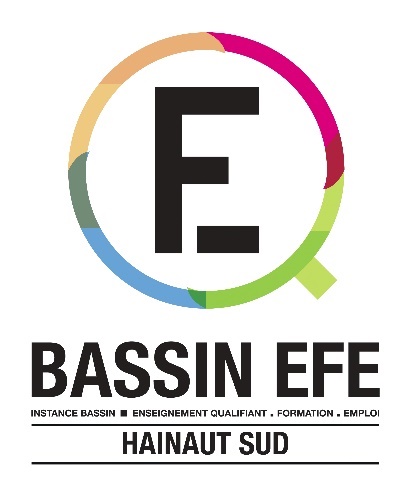 Les Instances Bassins Enseignement qualifiant / Formation / Emploi (EFE) ont été mises en place en 2015 en application d’un accord de coopération entre la Région wallonne, la Fédération Wallonie-Bruxelles et la COCOF.
Il en existe 10 : 9 en Wallonie et 1 à Bruxelles.
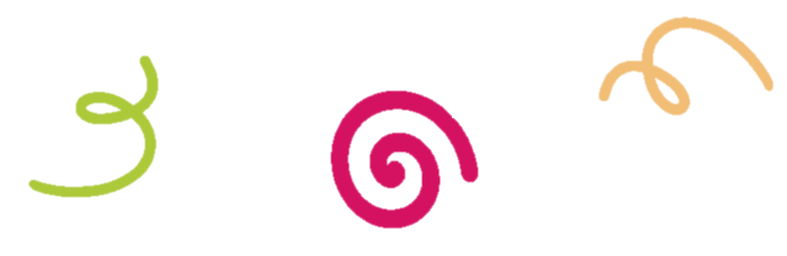 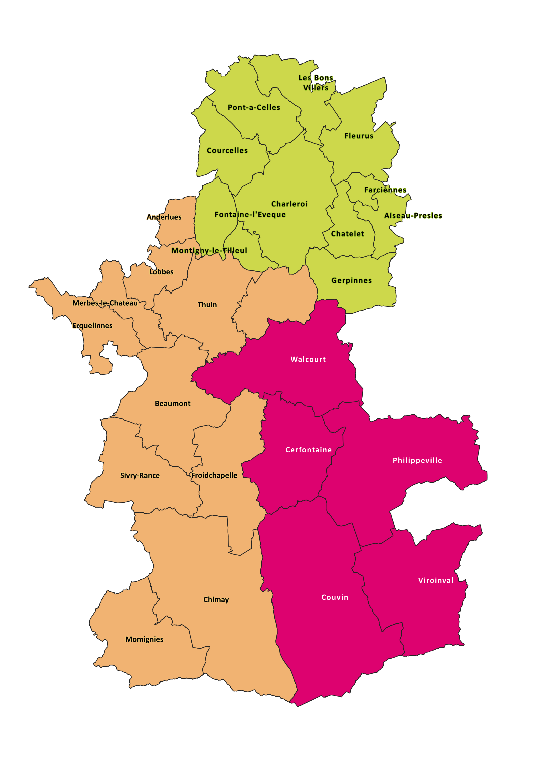 Le territoire se compose de 27 communes réparties en 3 arrondissements :
Charleroi
Thuin
Philippeville
Leurs missions consistent principalement à :

Orienter l’offre de formation et d’enseignement en fonction des besoins du marché de l’emploi 

Soutenir le développement des projets communs aux 3 mondes : Emploi / Formation / Enseignement dans le cadre des pôles de synergie
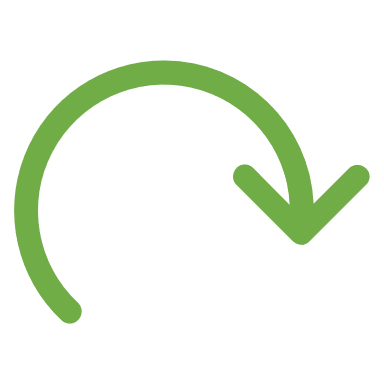 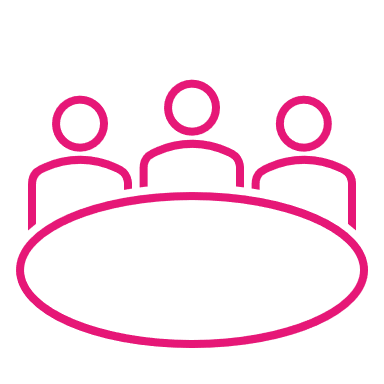 L'IBEFE Hainaut sud est à la fois un dispositif institutionnel et un territoire.
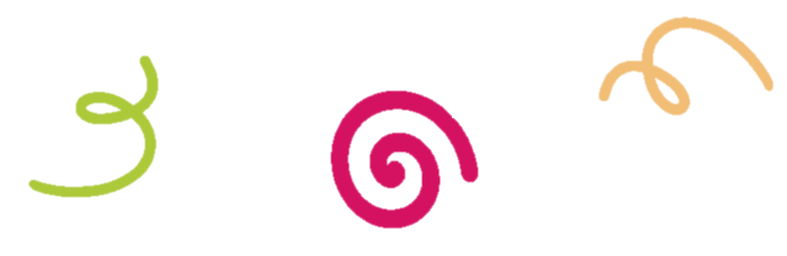 Focus sur “Des métiers pour ta planète !”
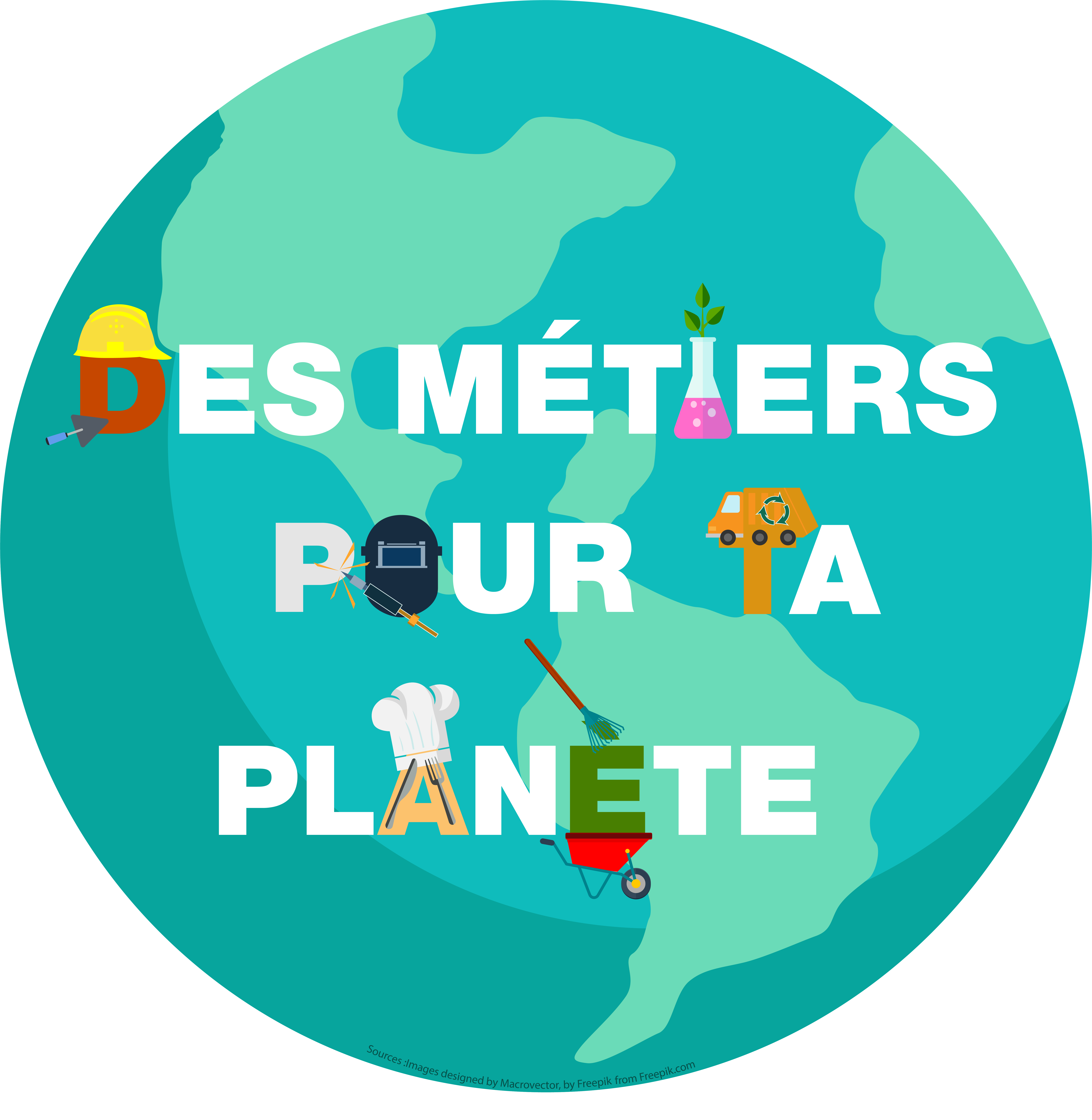 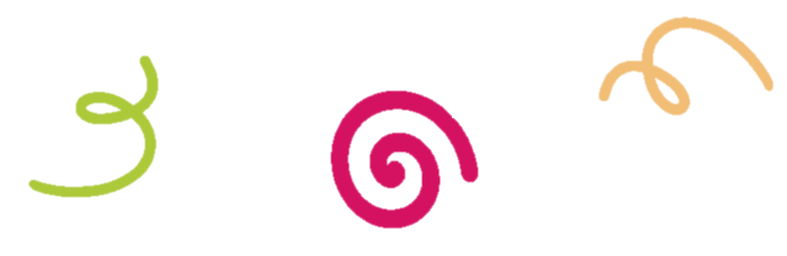 Il a été financé par la Région Wallonne dans le cadre de l'appel à projet 13 du Plan de Relance Wallon qui vise la promotion des métiers porteurs et la sensibilisation aux STEAM et au numérique.
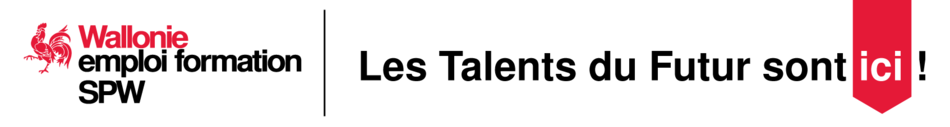 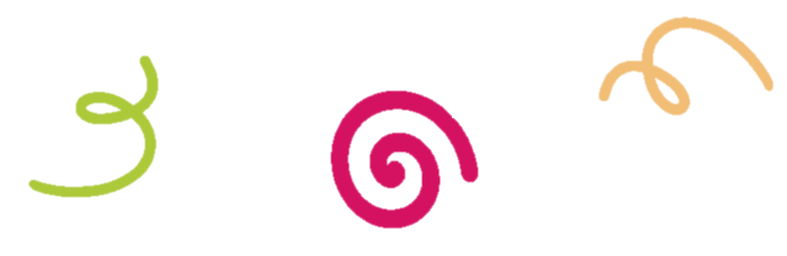 4 grandes actions du projet en lien avec l’accrochage
"Ton futur métier, notre avenir" : 
journées d'expérimentation et de découverte métiers en centres de formation, de compétences, en entreprises
500 élèves de 2e secondaire (répartis sur 25 journées)
125 chercheurs d’emplois (répartis sur 8 journées) 

Réalisation d'une mini-série: "Des héros pour ta planète”
10 capsules vidéos 
découverte de 10 métiers

Disponibles sur notre chaîne Youtube
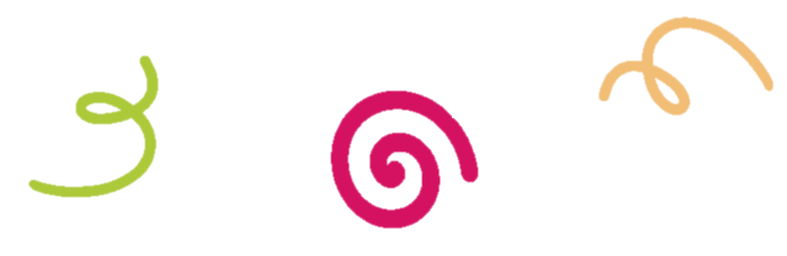 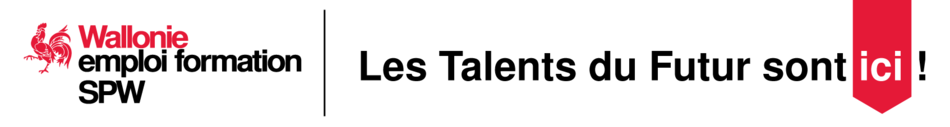 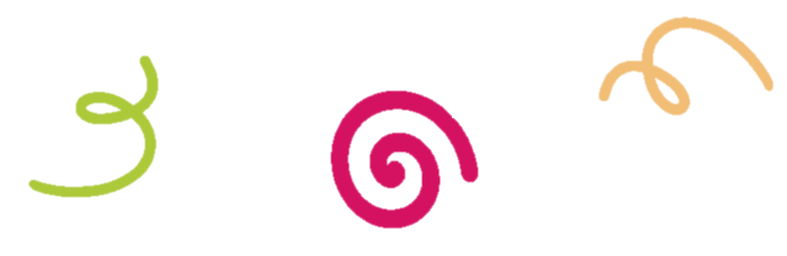 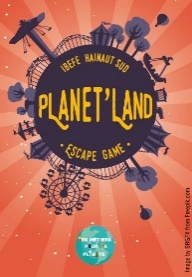 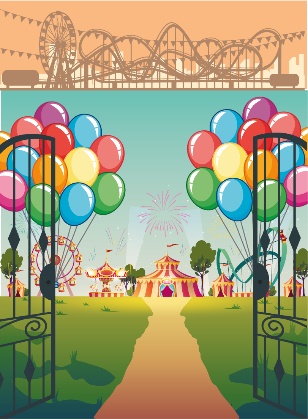 4 grandes actions du projet en lien avec l’accrochage
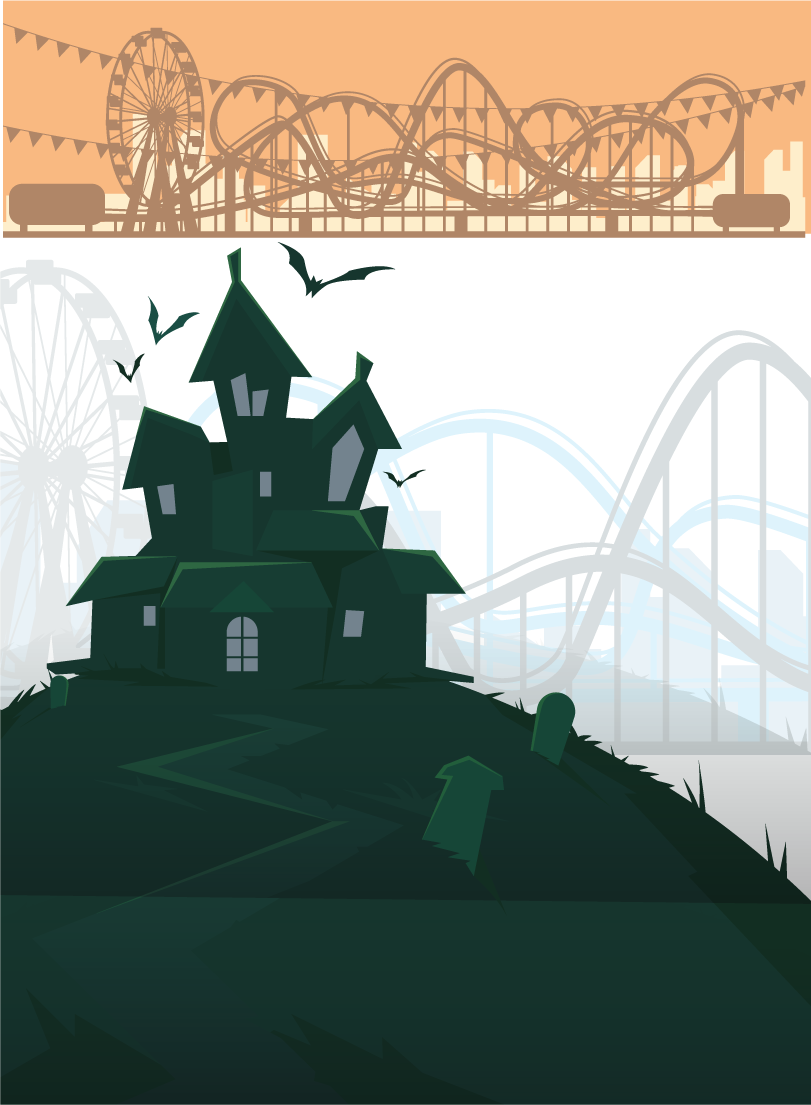 Salon "Des métiers pour ta planète“
susciter des vocations sous forme d’animations interractives
Première édition organisée en septembre 24
+- 30 exposants
Plus de 1000 participants (élèves de 2e secondaire et demandeurs d’emploi 

Création d'un escape cartes : "Planet'Land“
découvrir des métiers de façon ludique
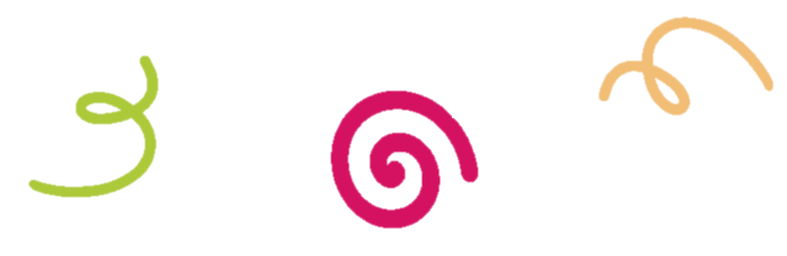 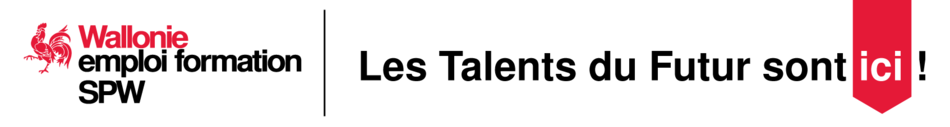 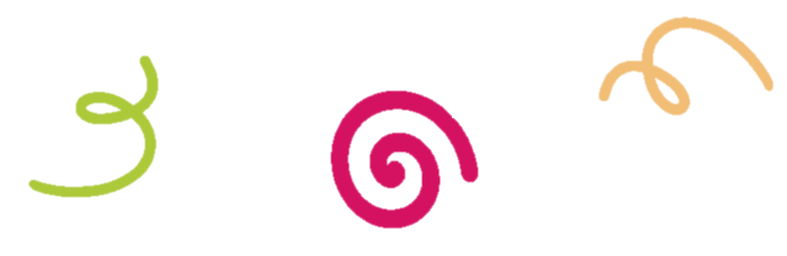 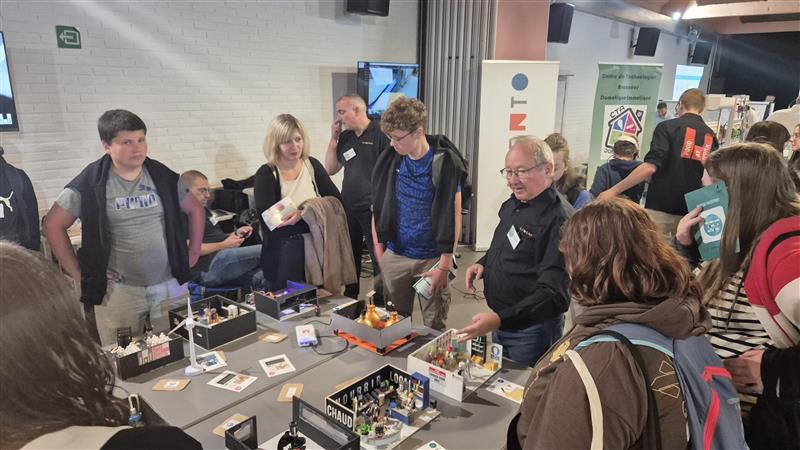 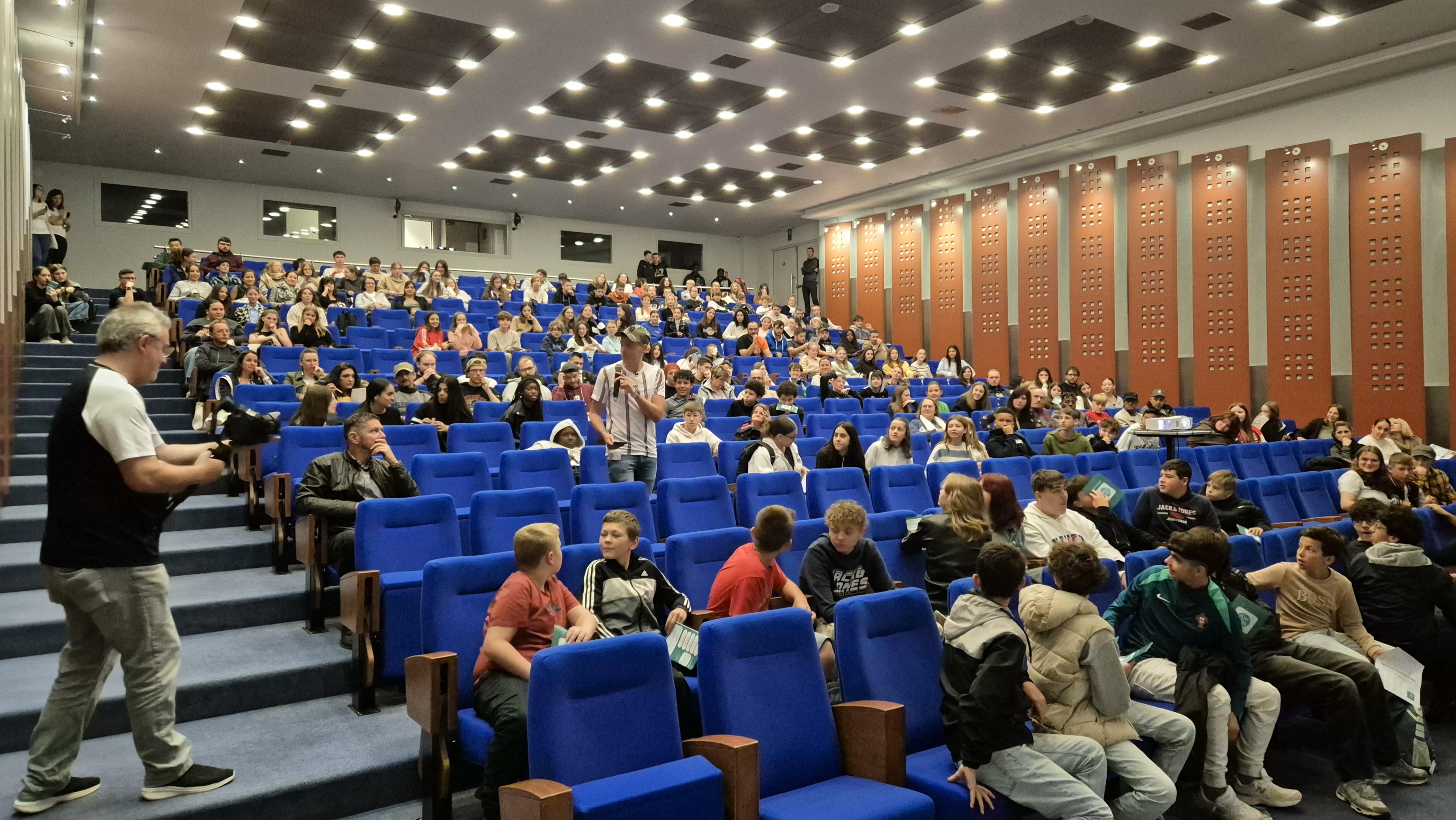 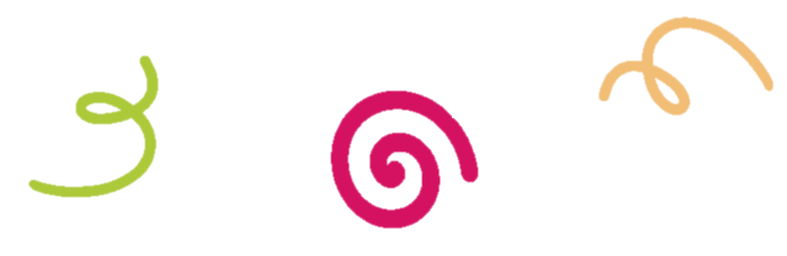 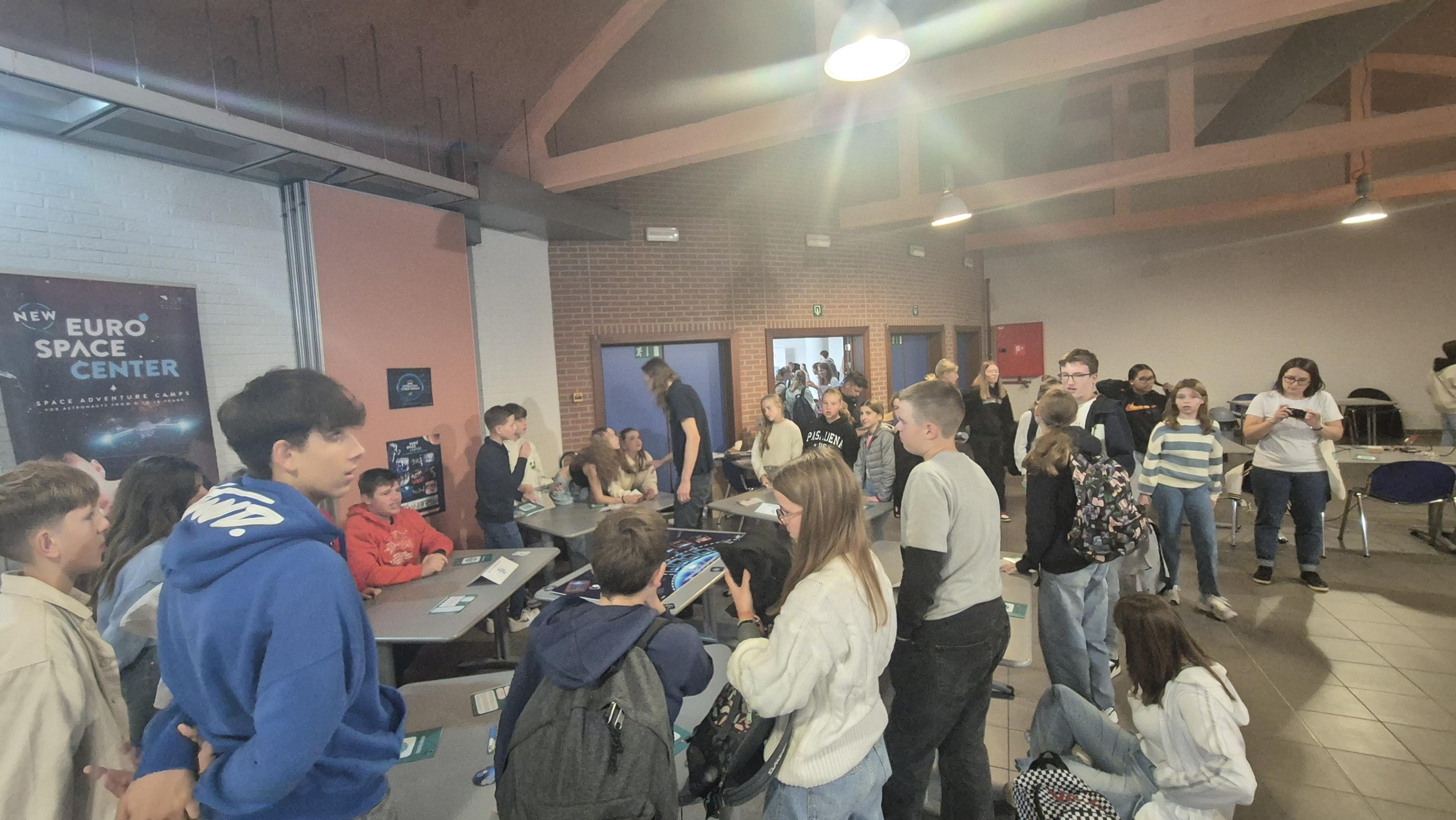 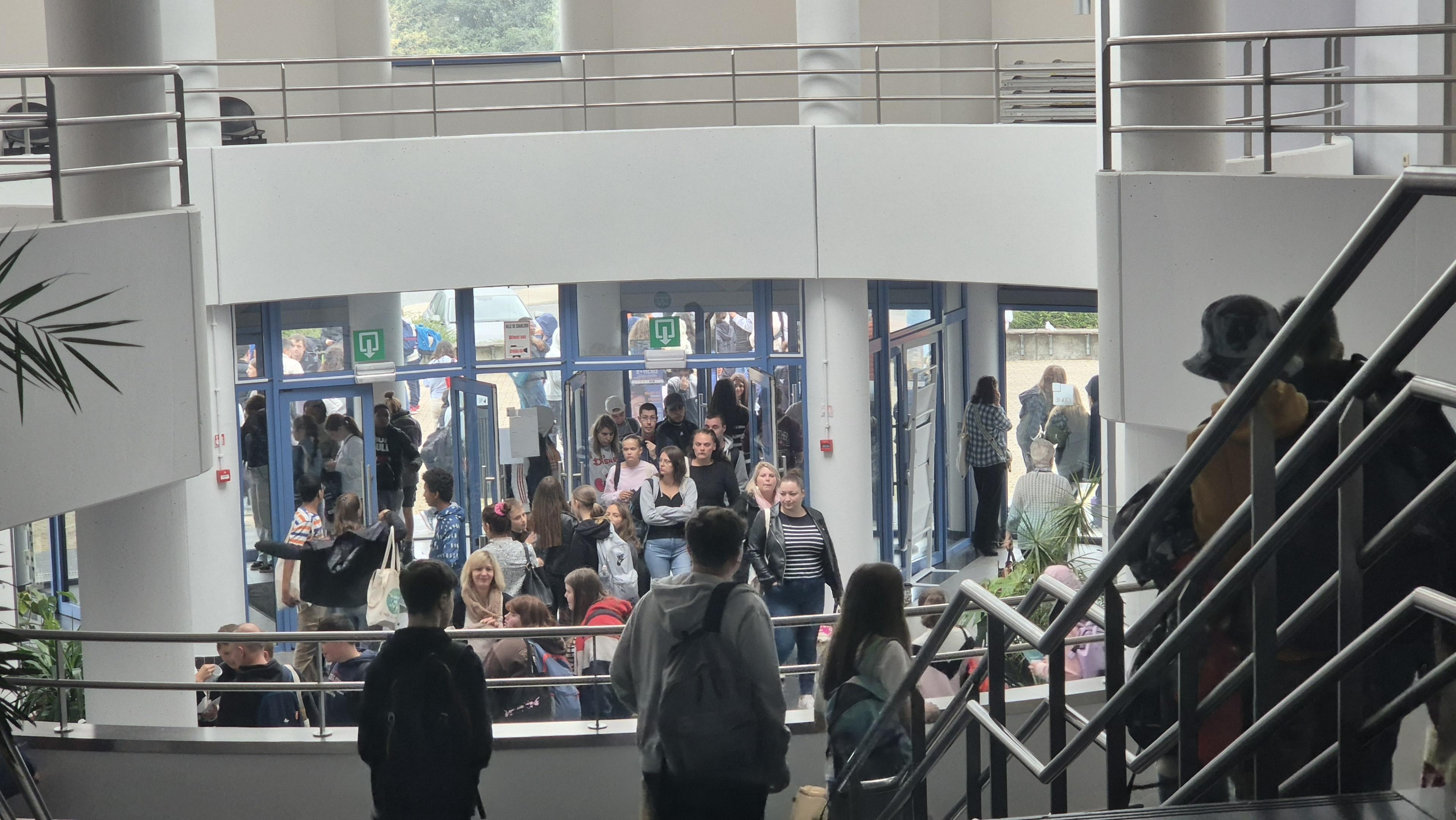 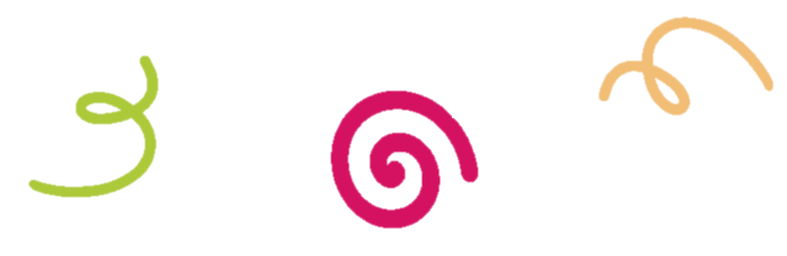 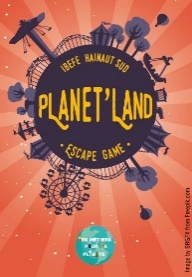 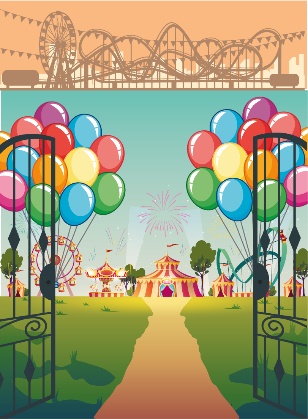 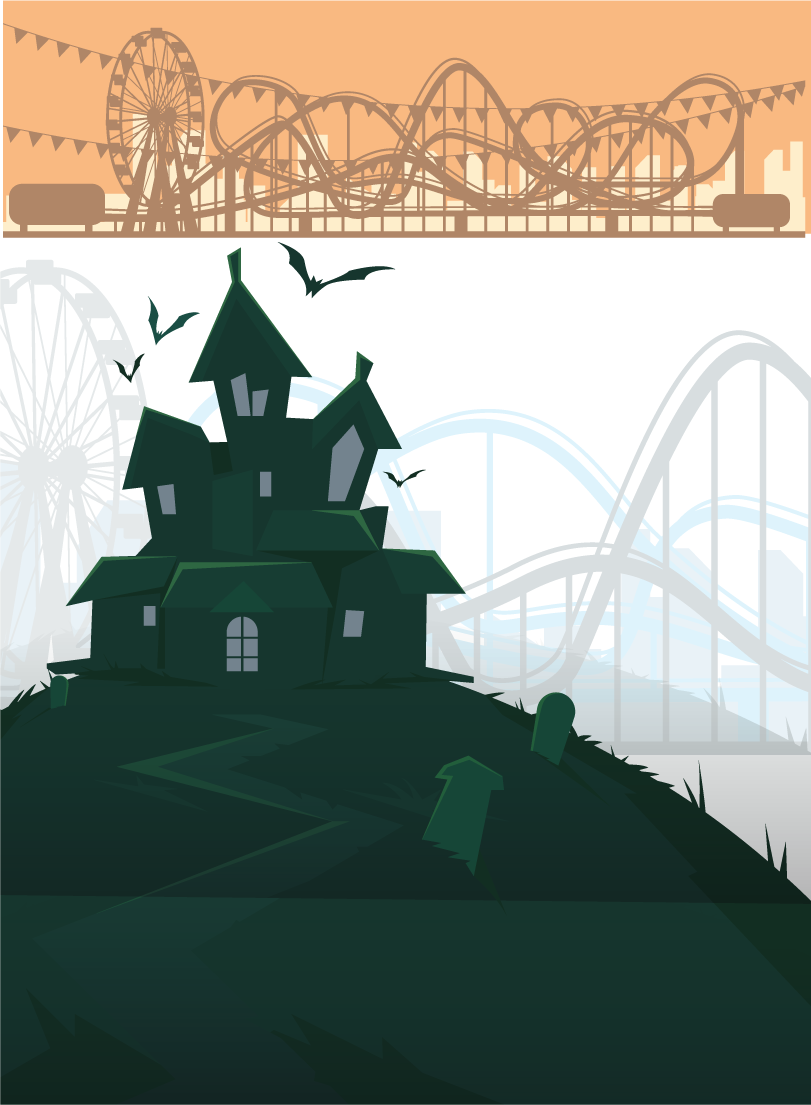 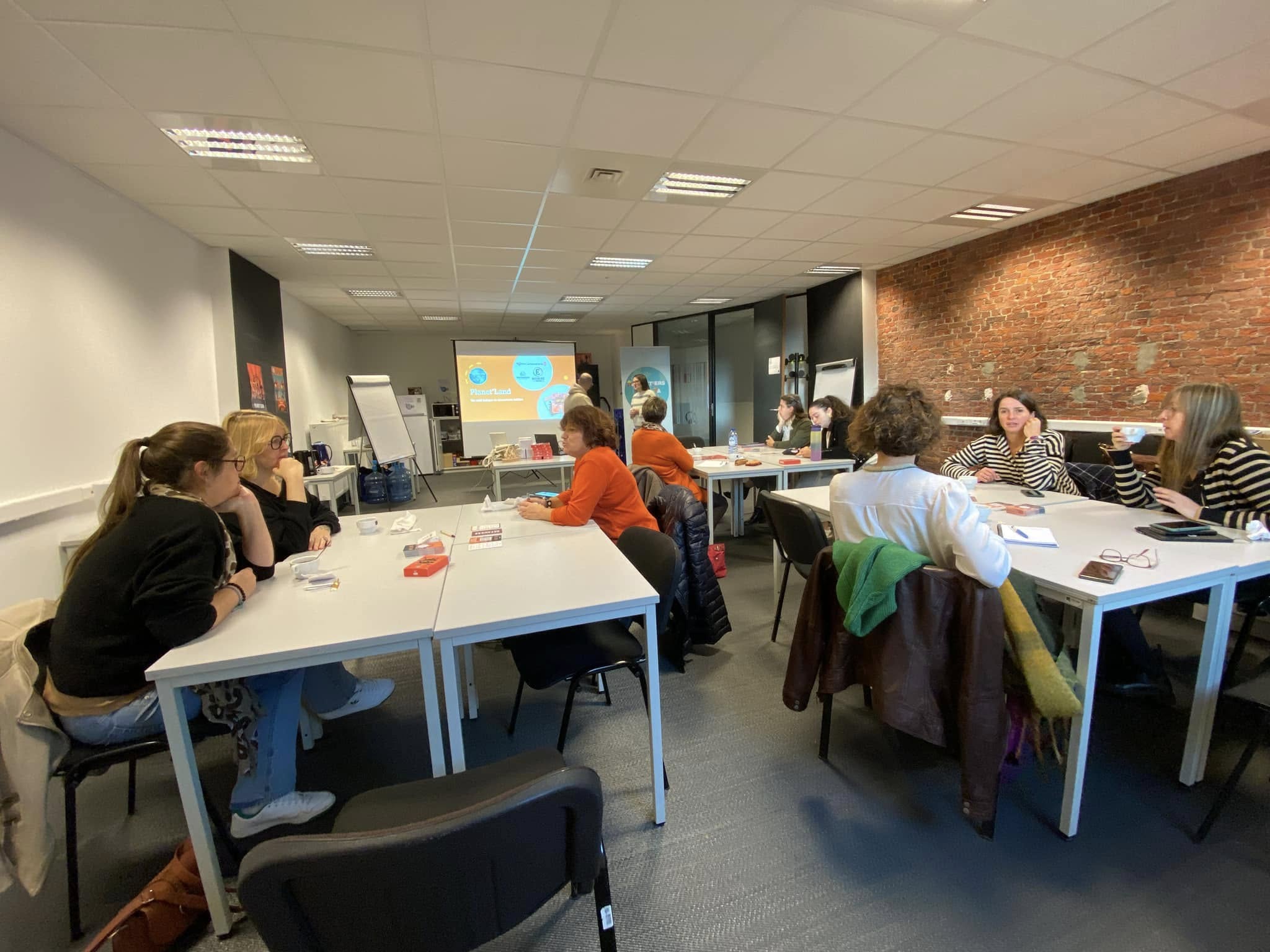 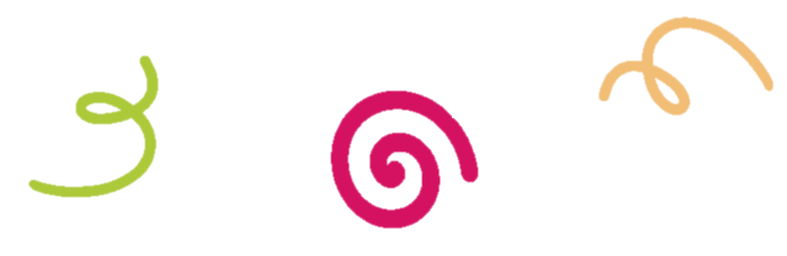 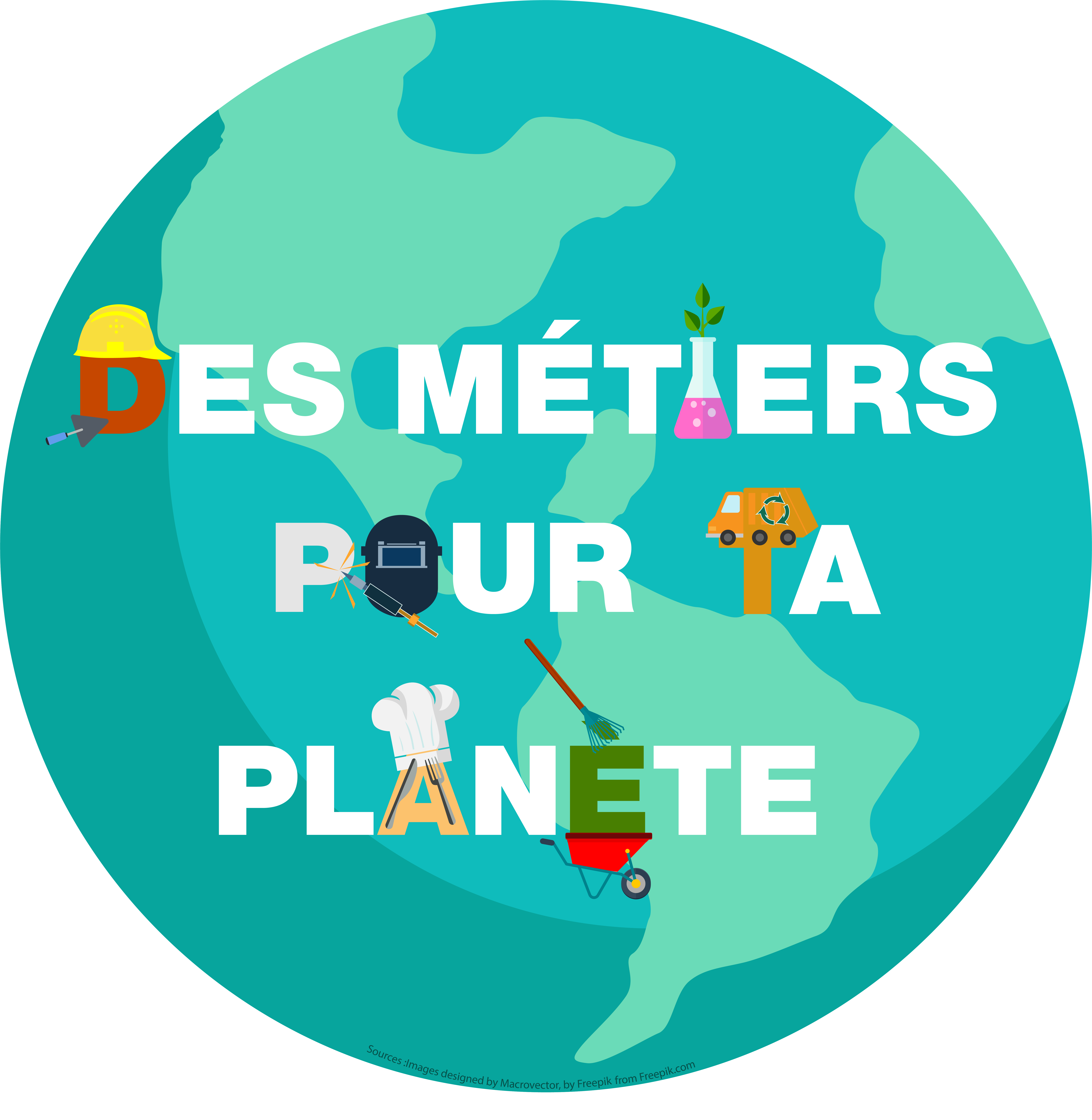 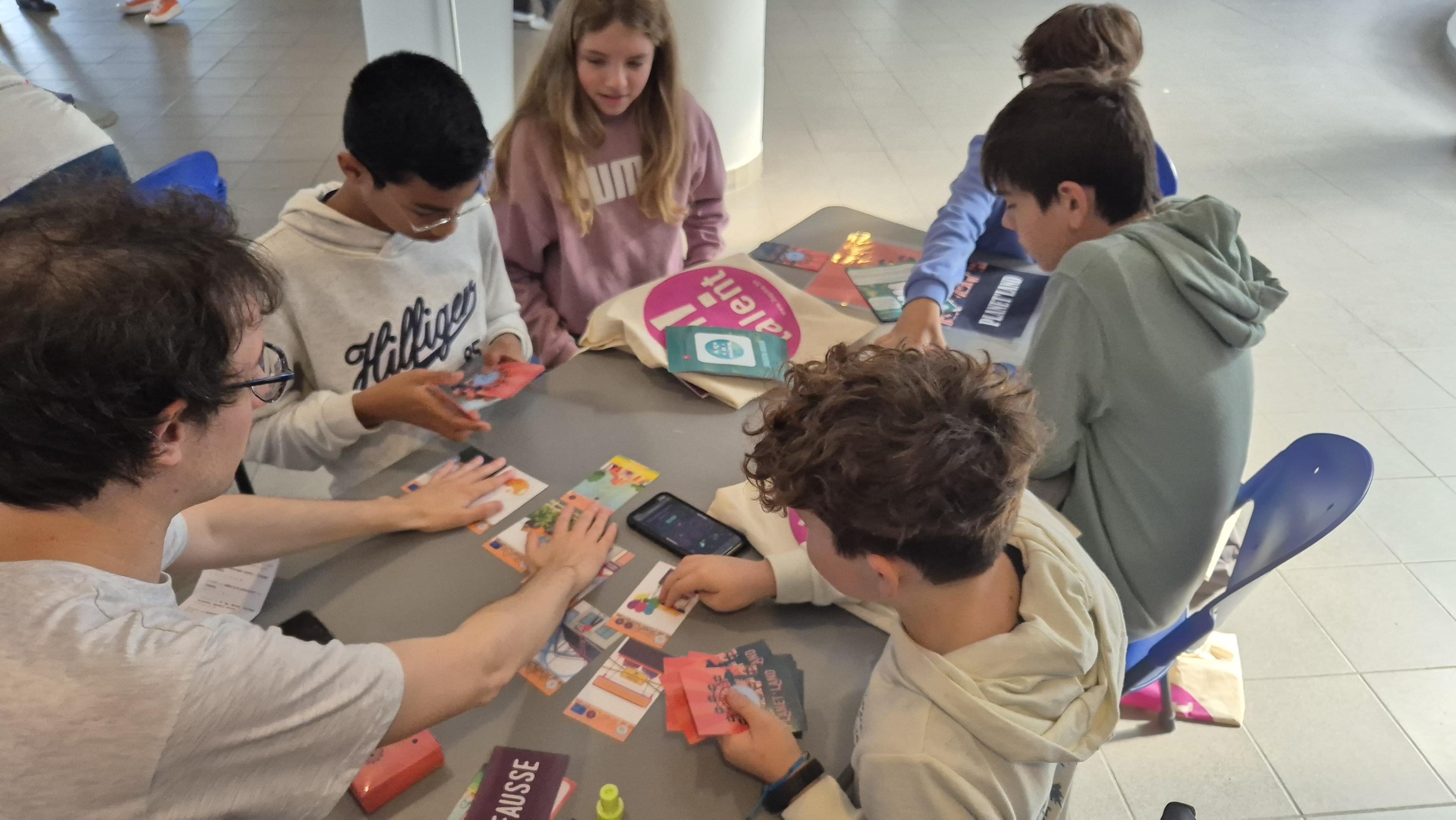 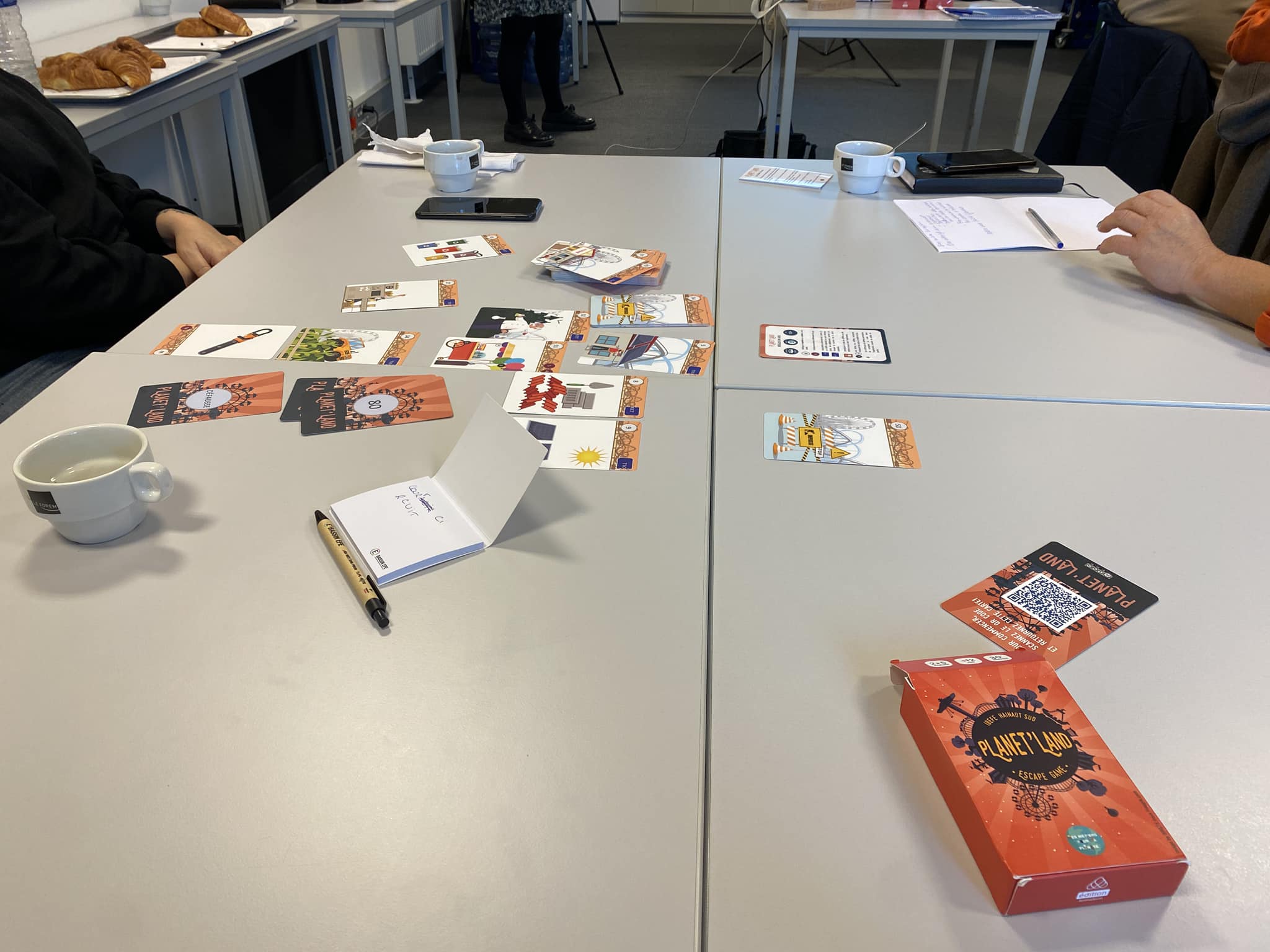 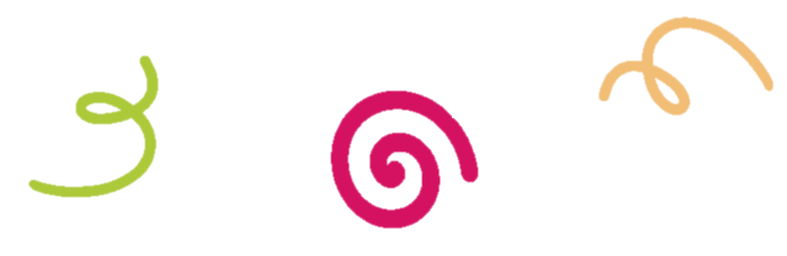 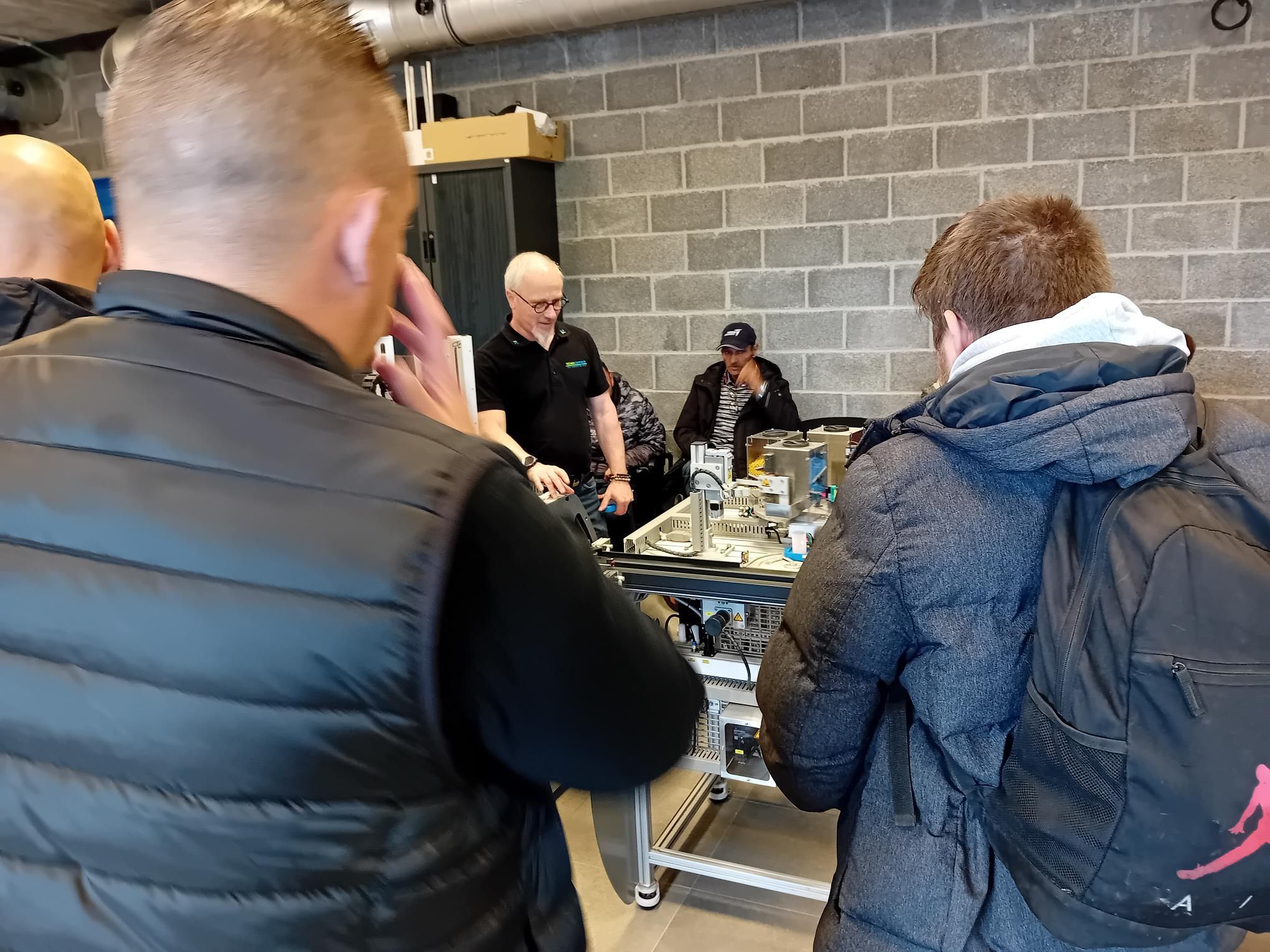 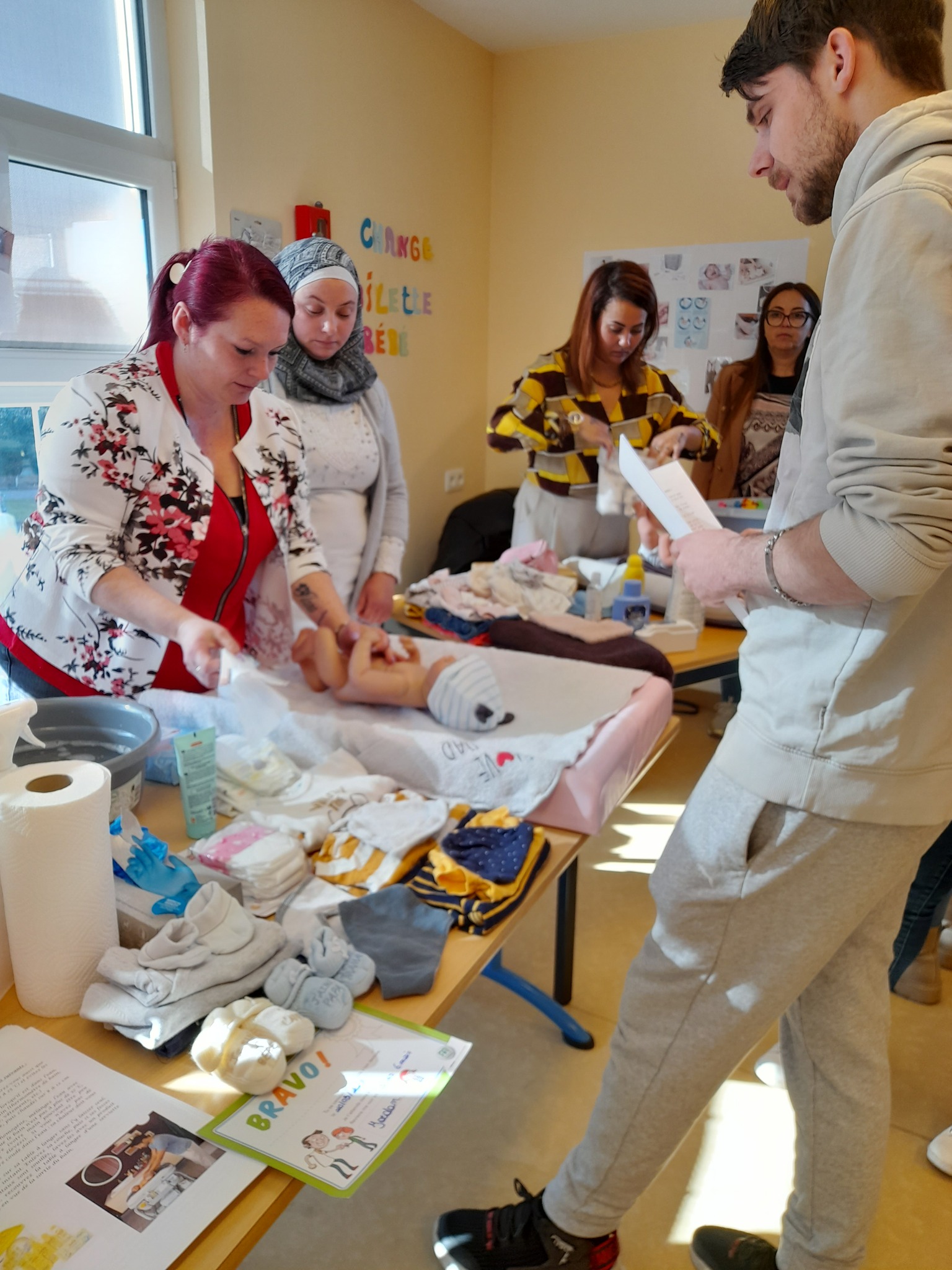 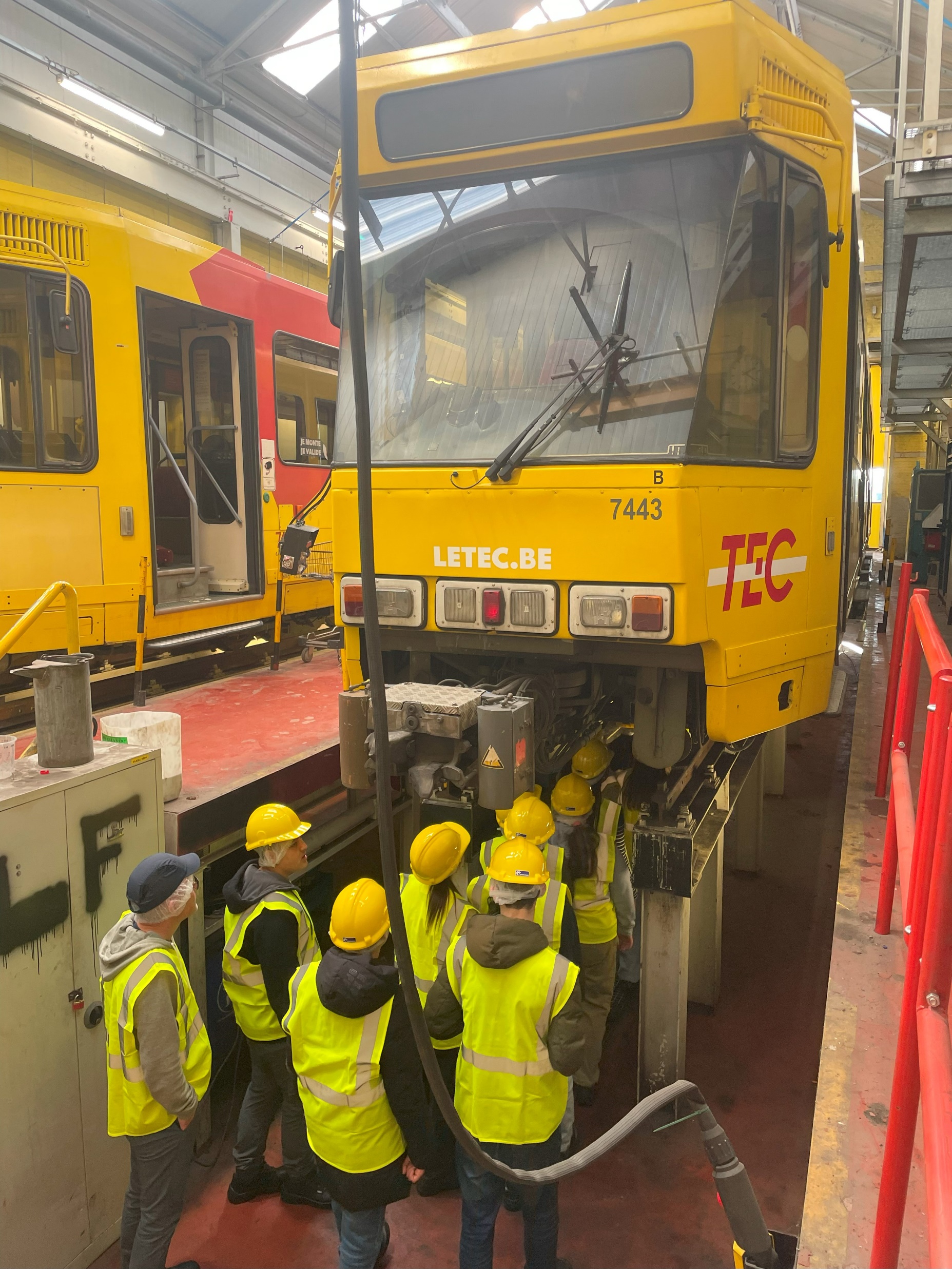 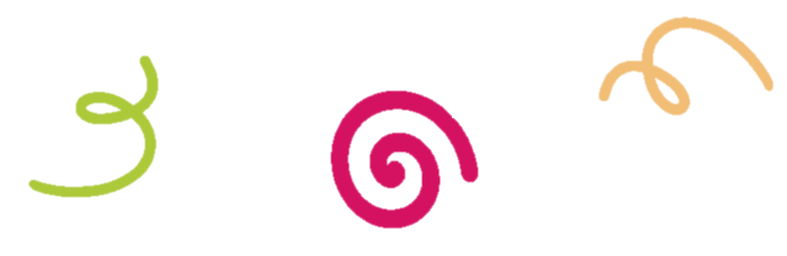 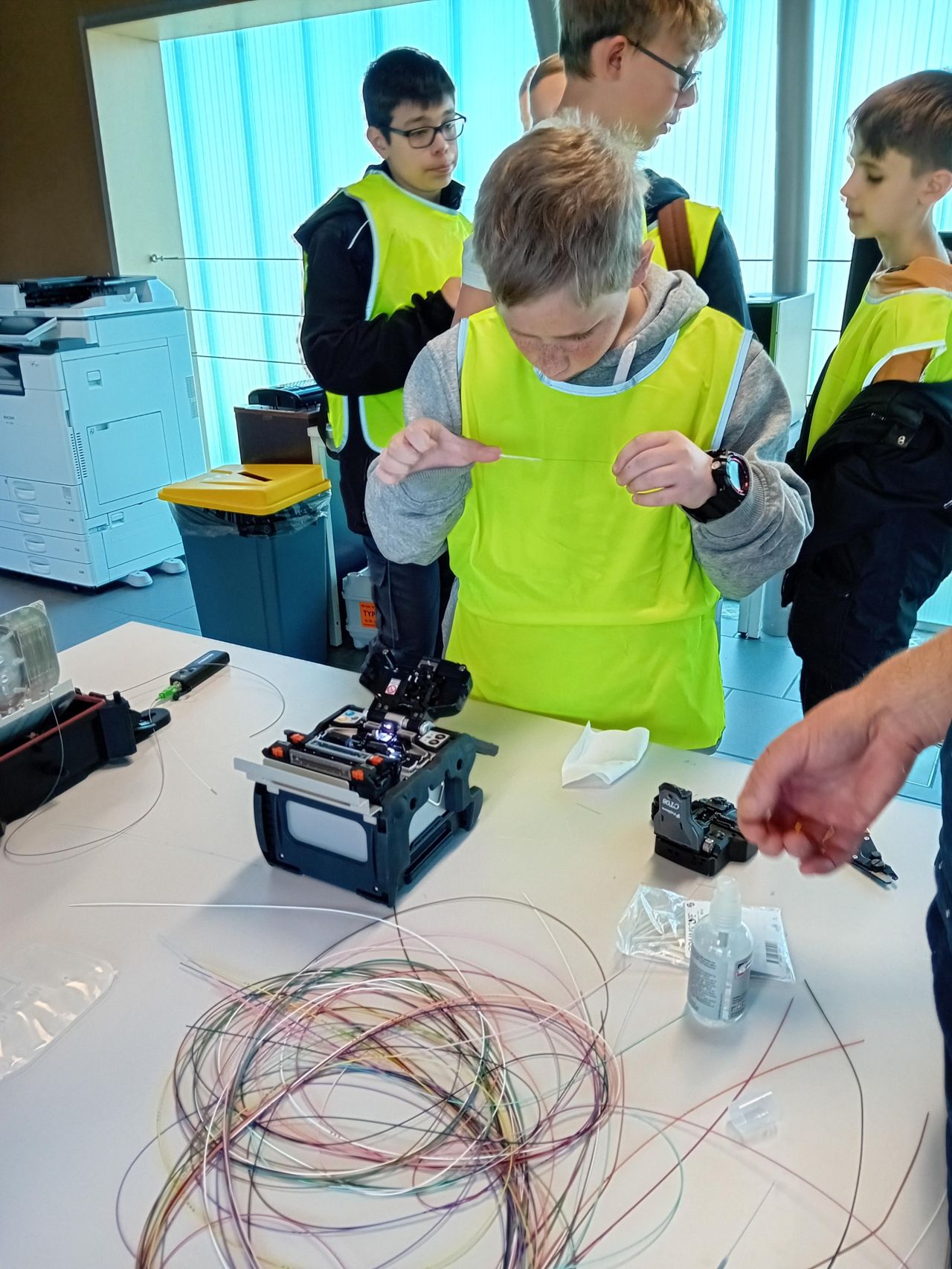 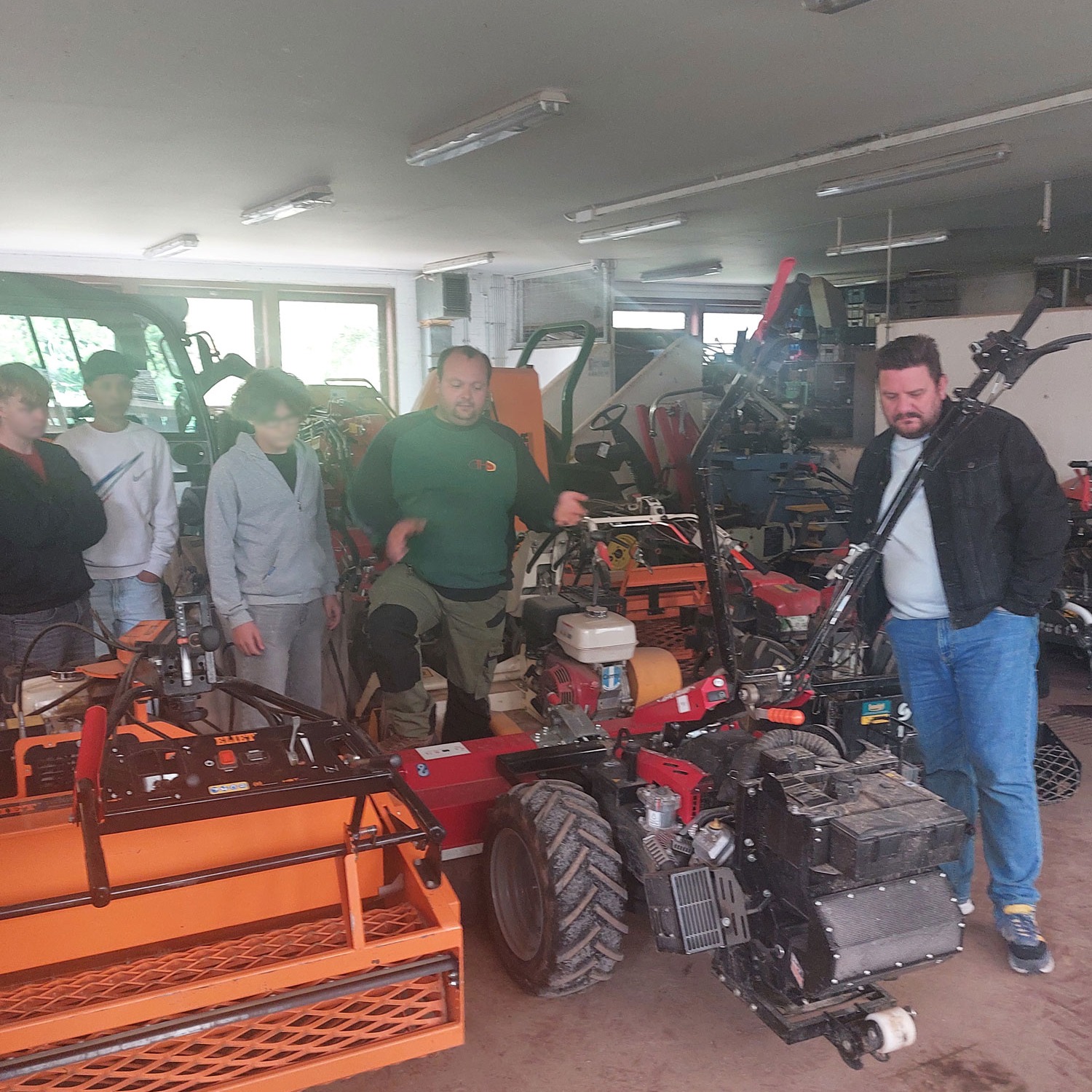 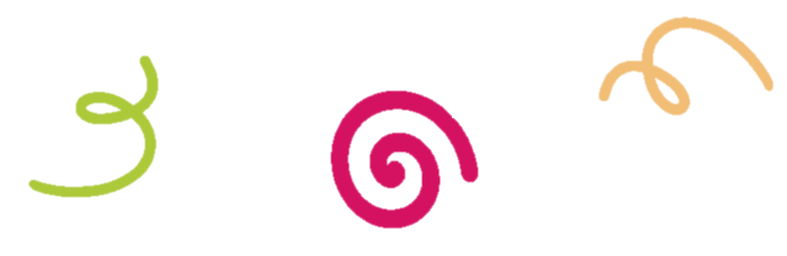 [Speaker Notes: TEC, CTH Gembloux, ECEPS/CPA/IFAPME, Forem Environnement, Technocampus]